Lionfish - Phase V
Preliminary Design Review


By: Julia Meisser, Atharva Dikshit, Kathleen Cochran, Owen Blaufuss, Justin Mitchell, Brandon Snapperman
MQP Advisors:  Professor Craig B Putnam, Professor William R. Michalson, Professor Bradley A Miller
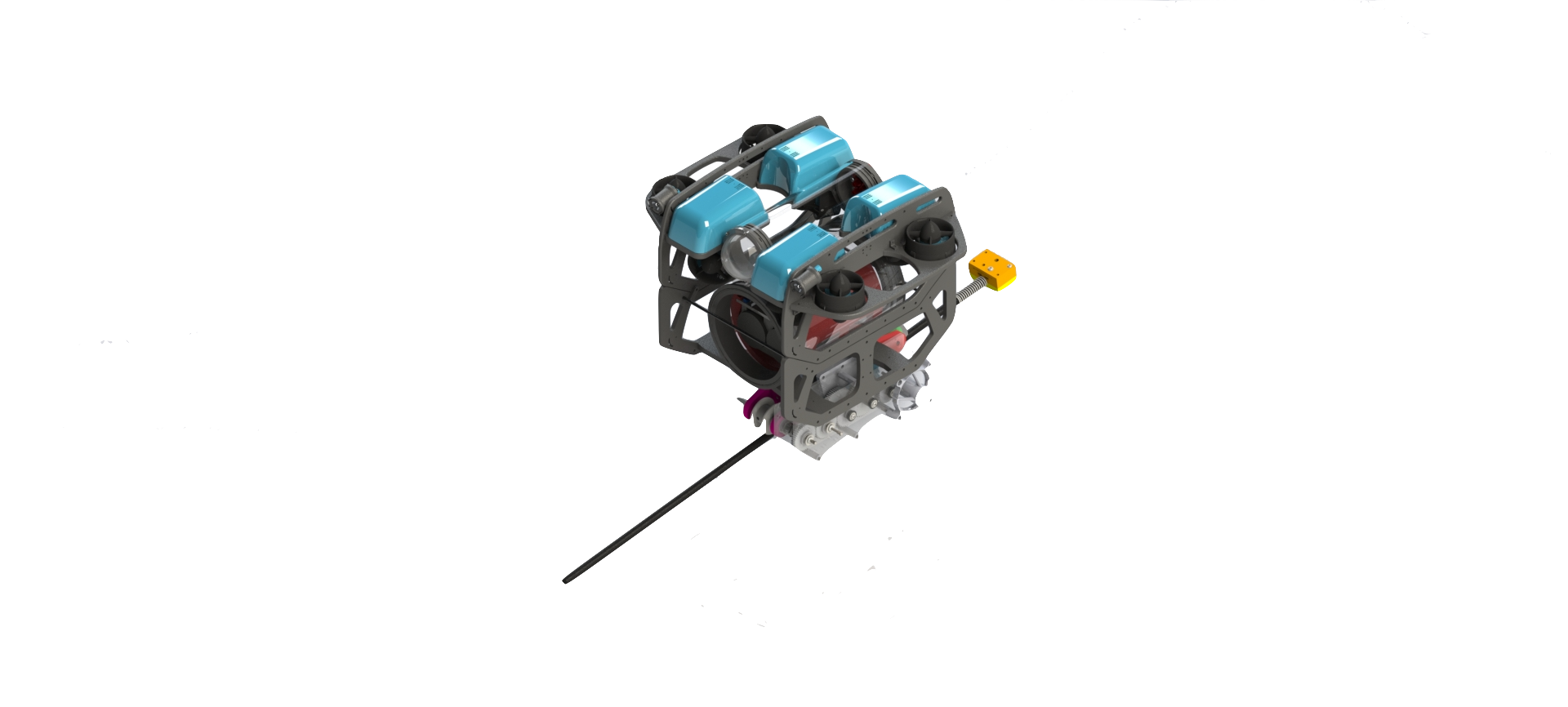 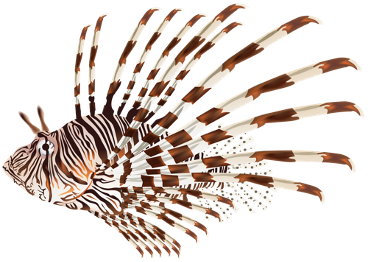 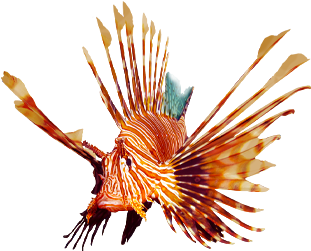 [Speaker Notes: Owen Lionfish harvesting]
Introduction
[Speaker Notes: Owen - lets get into our introduction to preliminary design review]
Why Harvest Lionfish?

Lionfish are invasive species to the southeast coast of the United States, the Caribbean, and the Gulf of Mexico

They are harmful to the ecosystem

They have ability to live in a wide range of habitats
Our MQP’s Aim

Create a remotely operated vehicle (ROV) to harvest Lionfish

Build upon the previous iterations of the project:
Revamp the electronics
Design and implement spear mechanism
Implement autonomous navigation
Employ machine learning and computer vision to identify Lionfish
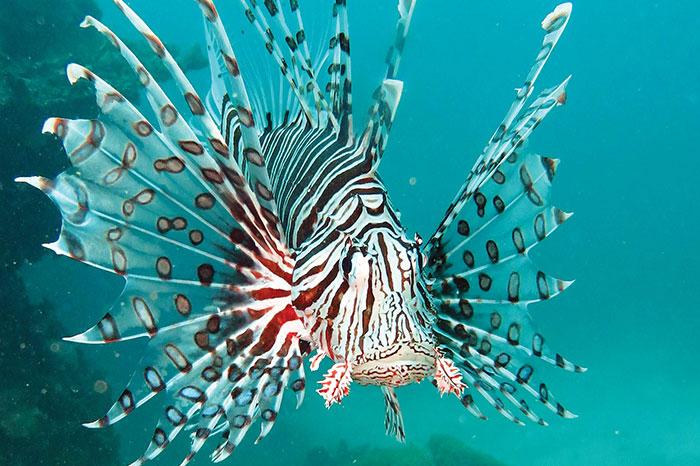 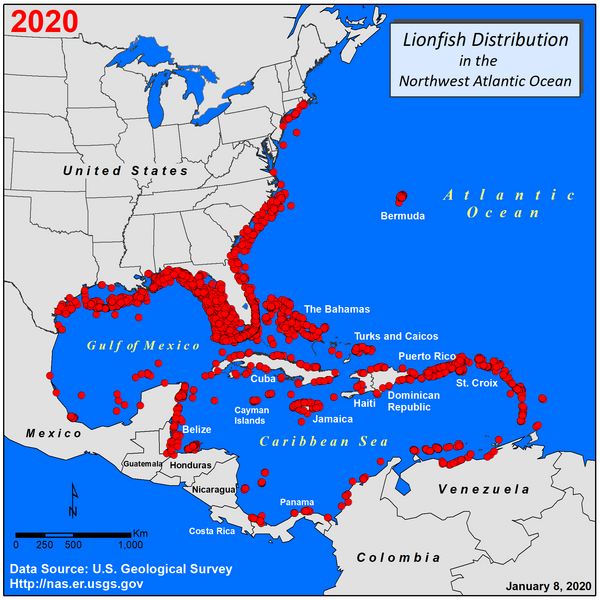 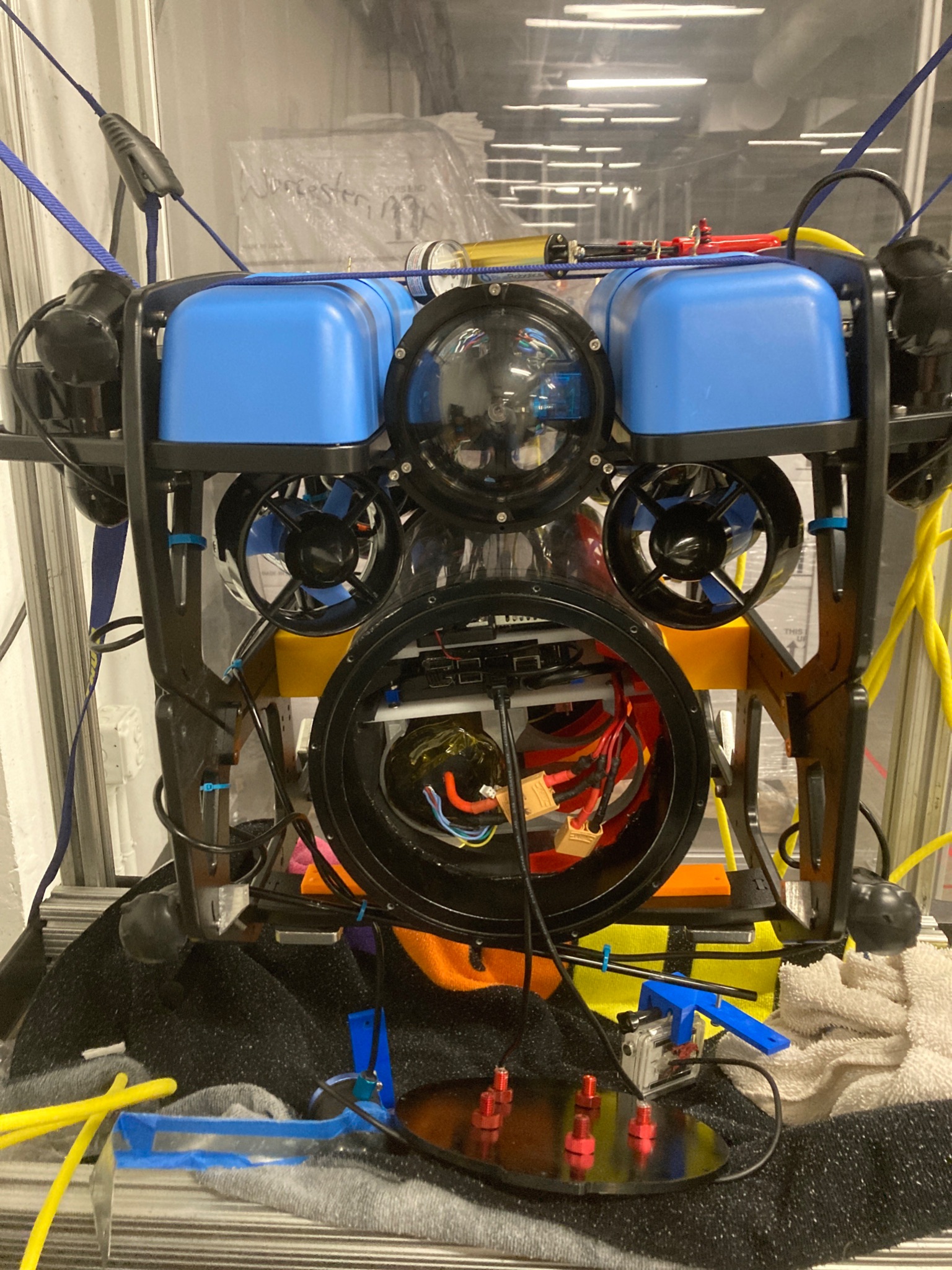 [Speaker Notes: Atharva:
Due to unfortunate accidents in the 90s, Lionfish are an invasive species to the southeast coast of the United States, the Caribbean, and the Gulf of Mexico.
Due to their rapid rate of reproduction, voracious appetite, and lack of natural predators in the region, they are particularly damaging to the local ecosystem.
Due to their ability to adapt and live in a wide range of habitats, their negative impacts have not only affected the health of marine ecosystems but also the livelihood of coastal residents who rely on them.


Justin]
Background
[Speaker Notes: Justin]
Lionfish
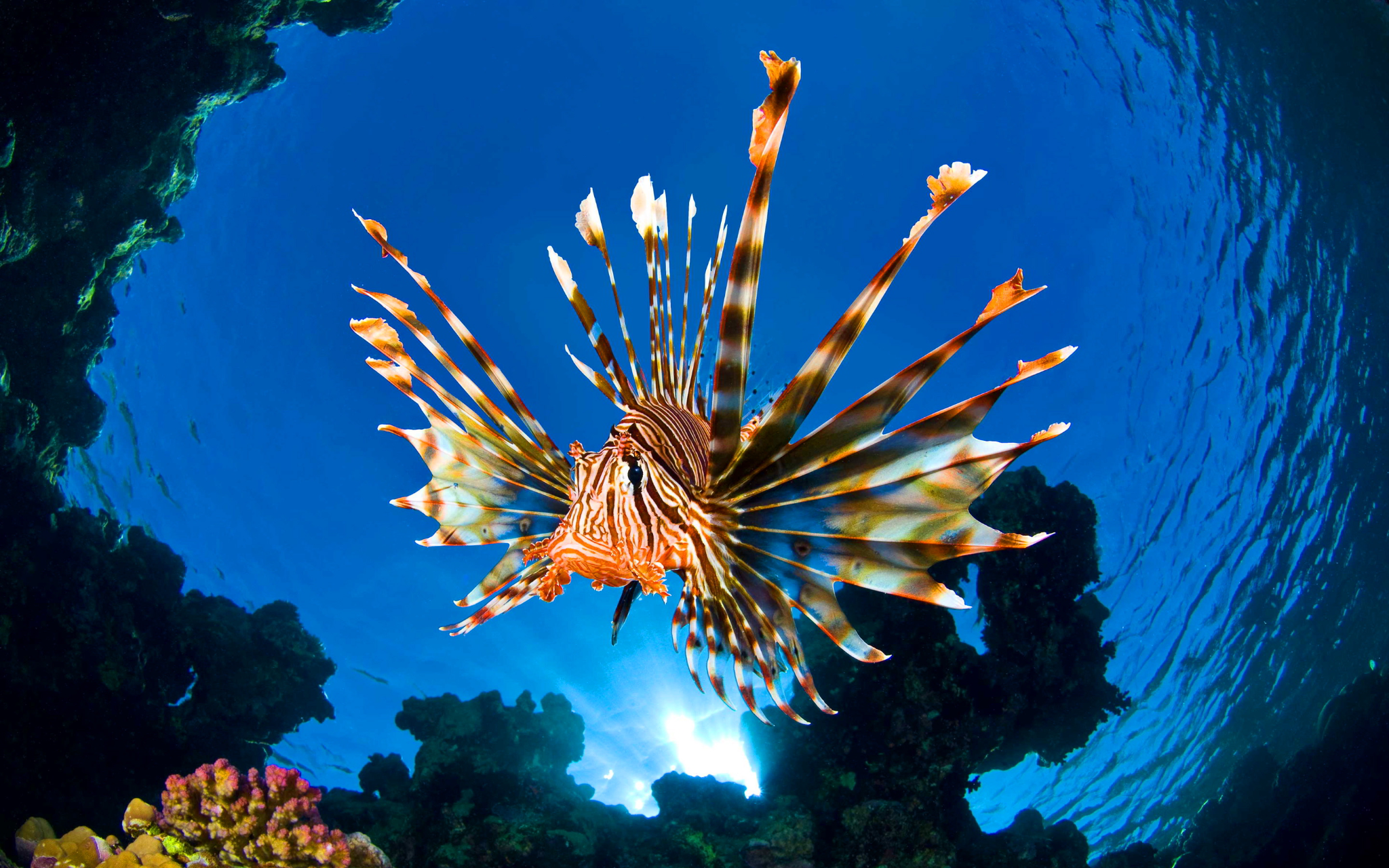 Indigenous to the Indo-Pacific ocean
Predatory, venomous marine fish
Harm the native reefs and fish who live on those reefs 
Native natural predators like sharks, cornetfish, and groupers do not hunt lionfish
[Speaker Notes: Kat
The lionfish is an indigenous species to the indo pacific ocean which is a predatory and venomous marine fish. They harm the native reefs and the fish who live on them and dont have any natural predators in this region. Currently some methods of hunting lionfish are scuba divers and free divers hunting them and training alredy existing predators like sharks to be able to hunt them.]
Computer Vision
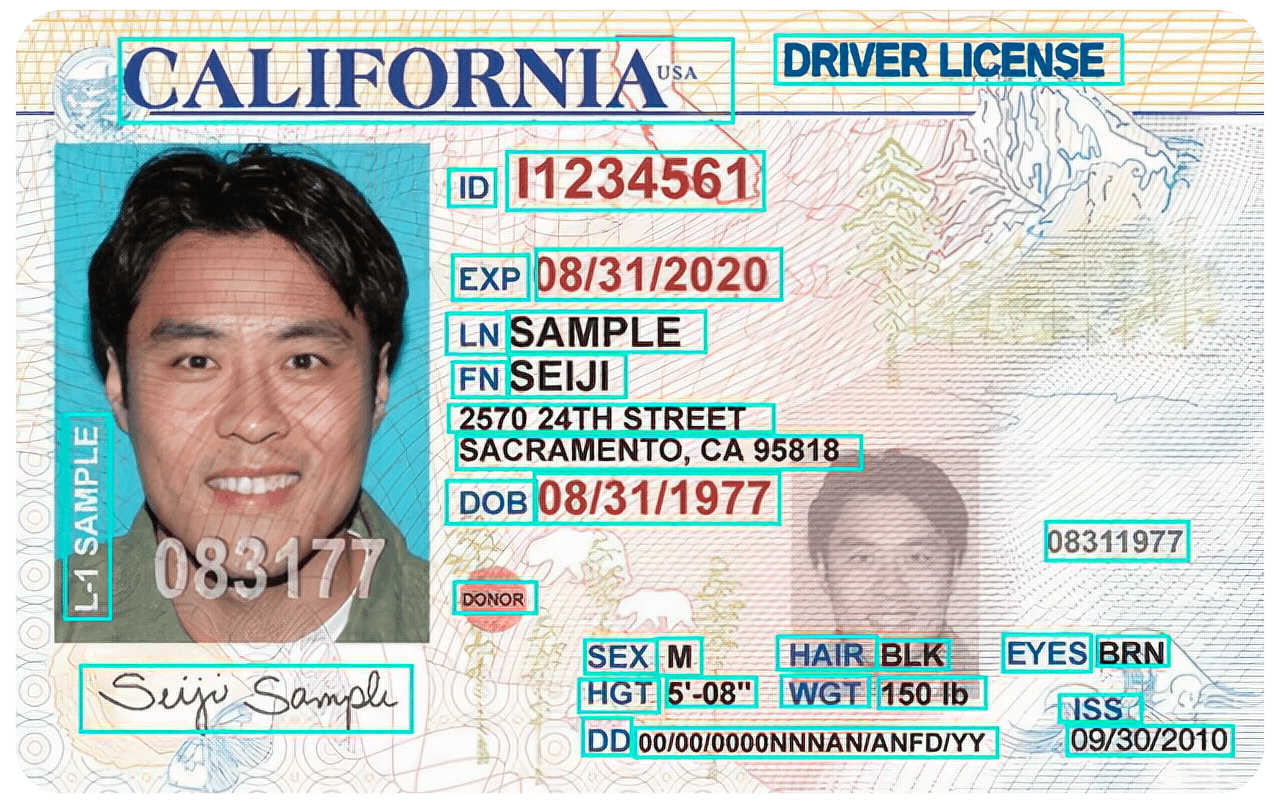 Use machine learning to analyze, sense and understand robot’s environment

Application of Computer Vision:
Optical Character Recognition (OCR)
Medical Imaging
Motion Capture
Facial recognition and biometrics
Picture Credit : https://mobidev.biz/blog/ocr-machine-learning-implementation
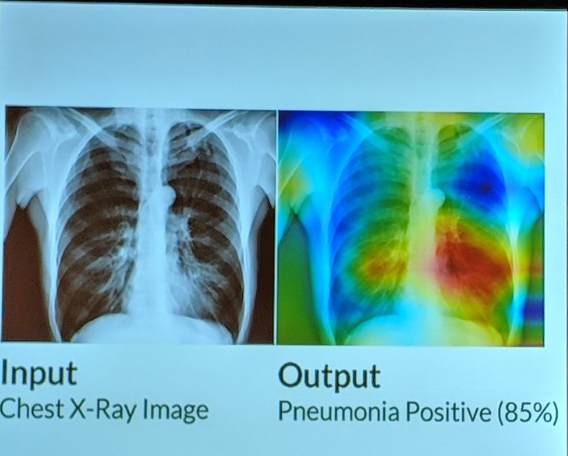 Picture Credit : https://medium.com/@anushka.da3/application-of-computer-vision-in-health-care-9144899e2c54
[Speaker Notes: Atharva:
Computer vision - branch of computer science that utilize machine learning to analyze, sense and understand the robot’s environment through digital images and videos.
Unlike a human brain, the videos and images are converted to data which then gets passed through a computer algorithm to recognize patterns in the images and videos.
Closely integrated computer vision helps the robot to visualize its environment and make autonomous decisions regarding its surroundings.
Applications of computer vision:
OCR: To scan the input image and recognize numbers and letters in the image
Medical Imaging: ML models are trained to predict the likelihood of a patient developing a disease based on the patient’s X ray scan
Motion capture: ML models trained to capture and simulate the subject’s motion in a virtual environment (eg. video games or training a robot arm to move like a human arm)
Facial recognition and biometrics:  models are trained to recognize a person based on his facial features or his fingerprint impressions]
‹#›
Stereo Vision for Navigation
Determining Distance: How It Works
Two forward-facing cameras compare locations of clusters of pixels to calculate a depth map
Other options proposed
Ping sensors?
LIDAR-like sonar system?
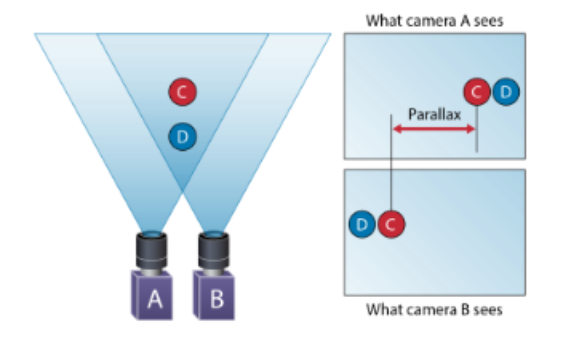 [Speaker Notes: Owen:

Not the only solution proposed: first would be very detailed and let us SLAM map the reef but might be overkill. Currently more simple solutions
Ping sensors were TOO simple. 
Improve]
Previous Iterations of Design
Phase I’s 8 spear revolver mechanism
Lionfish floated to the surface
Limited to 8 shots per trip
Phase III’s arc and spin spears
Used pneumatic systems, fairly complicated
Phase III’s containment prototype
Large surface area created drag
Not very durable
Phase IV’s containment design
Minimized drag
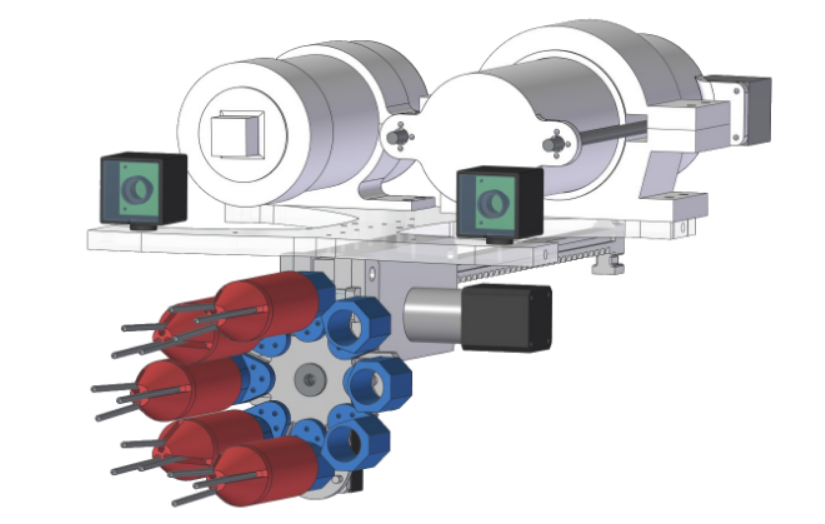 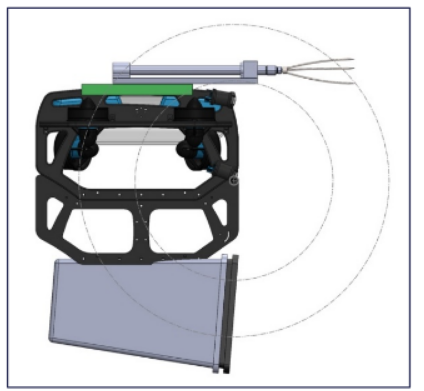 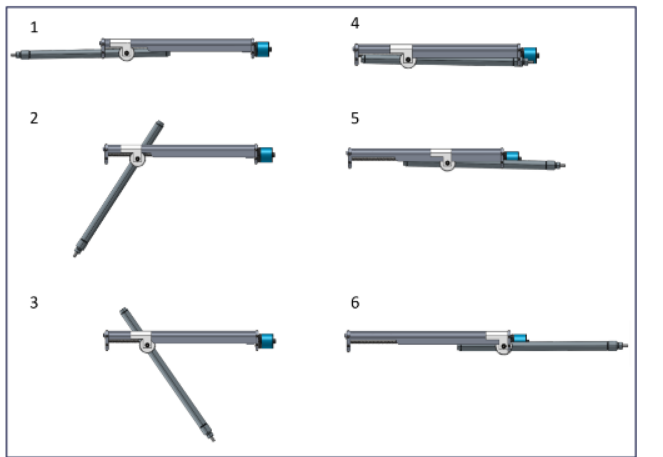 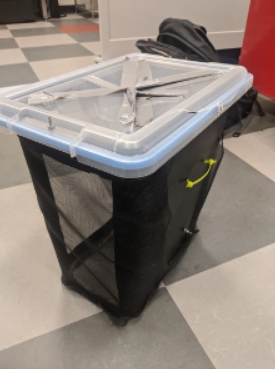 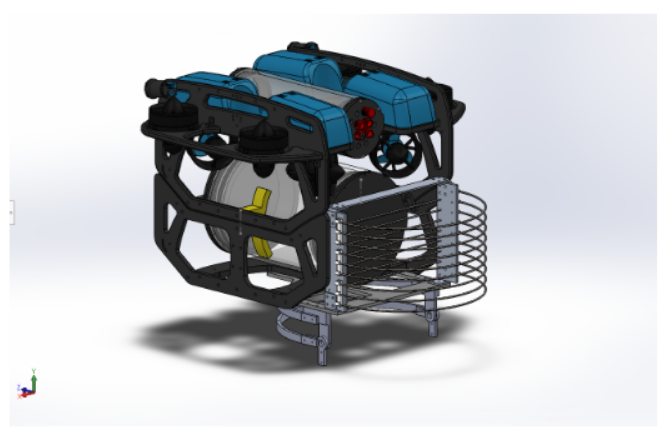 [Speaker Notes: Julia]
Movement Control & Navigation
Movement control options: manually or autonomous. 
Manual control uses an xbox or similar joystick controller. 
Autonomous control can be done using Joystick emulation mode or vector control.
Navigation is simple: the robot will search in a rectangular pattern at subsequently deeper depths.
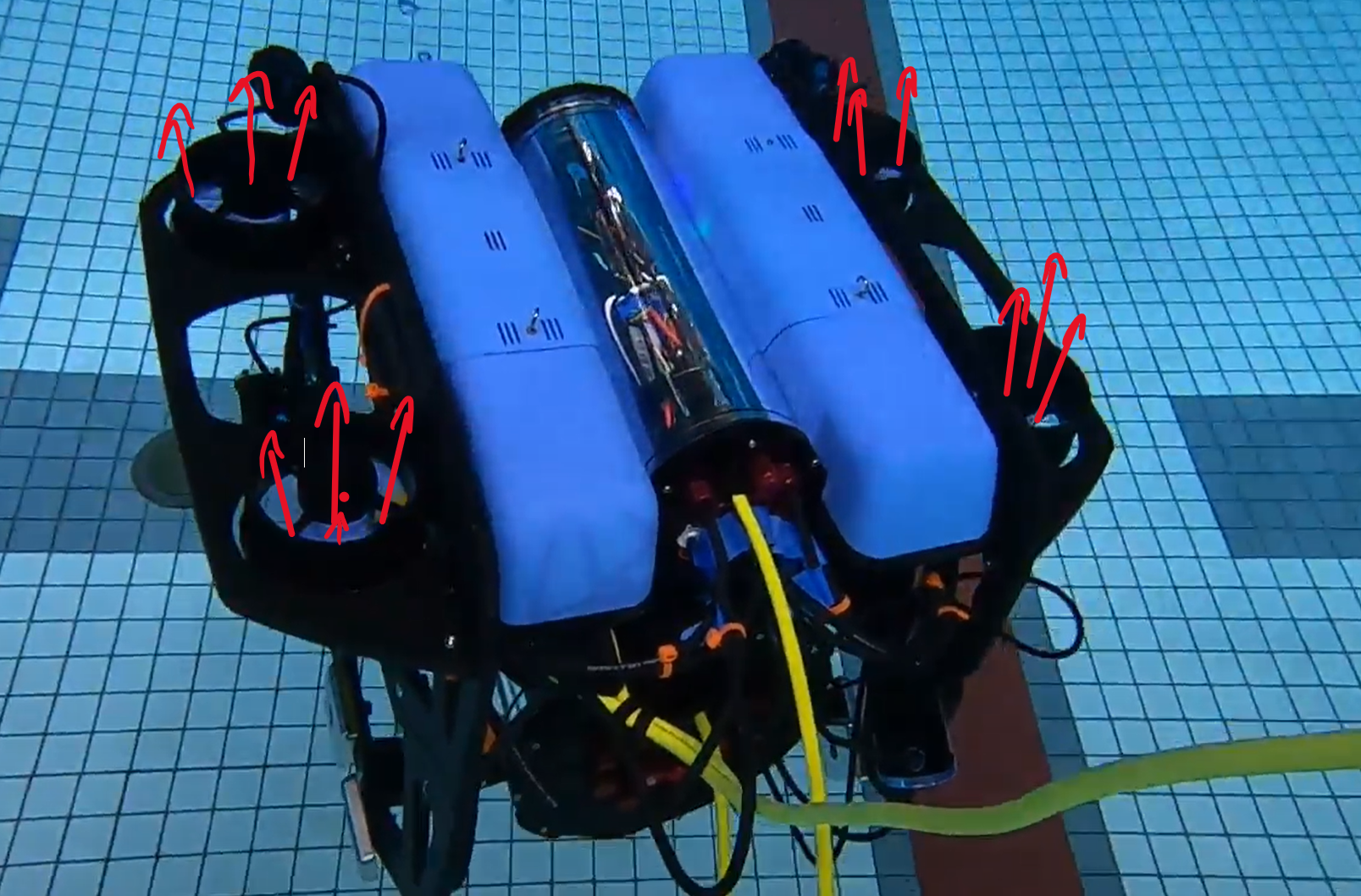 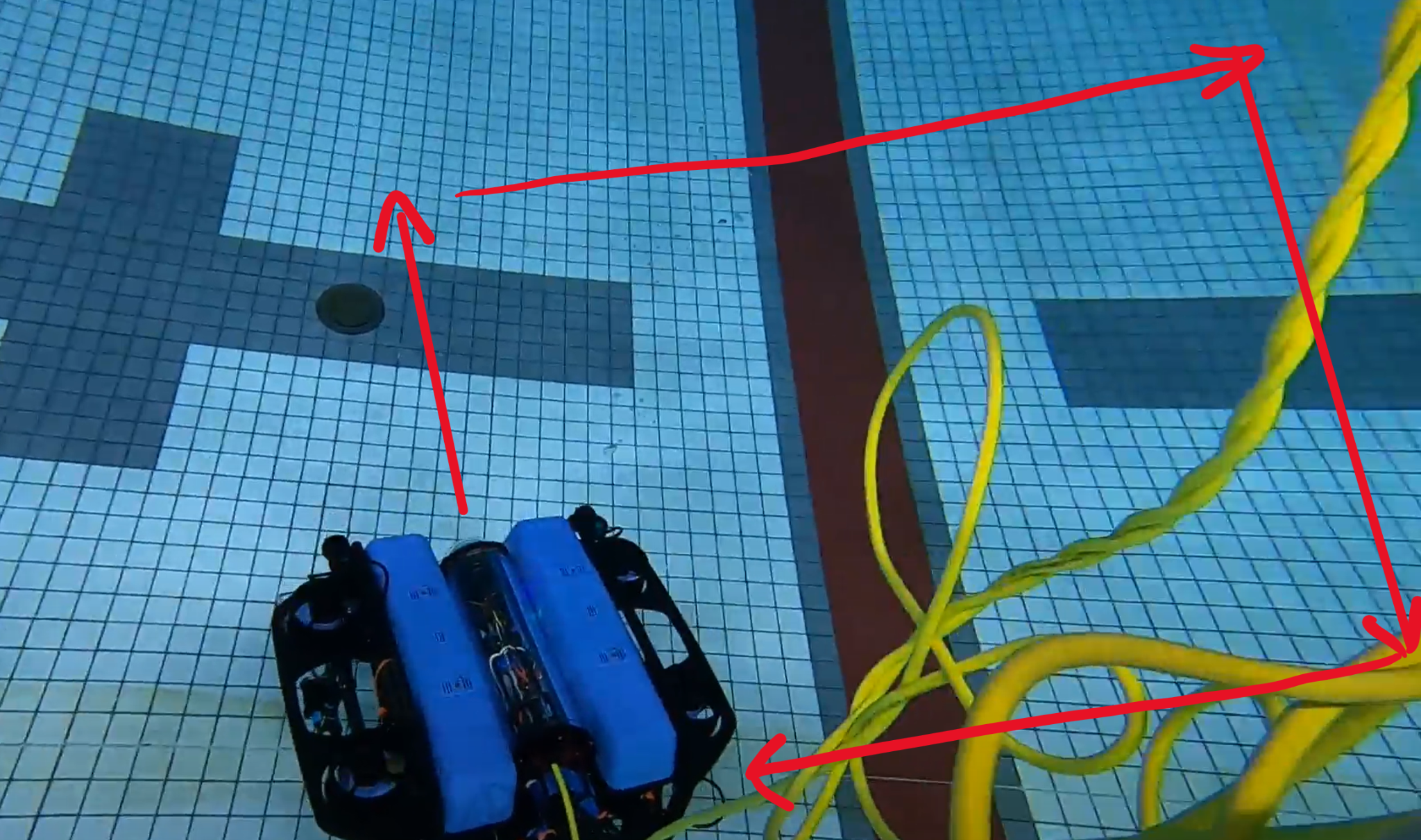 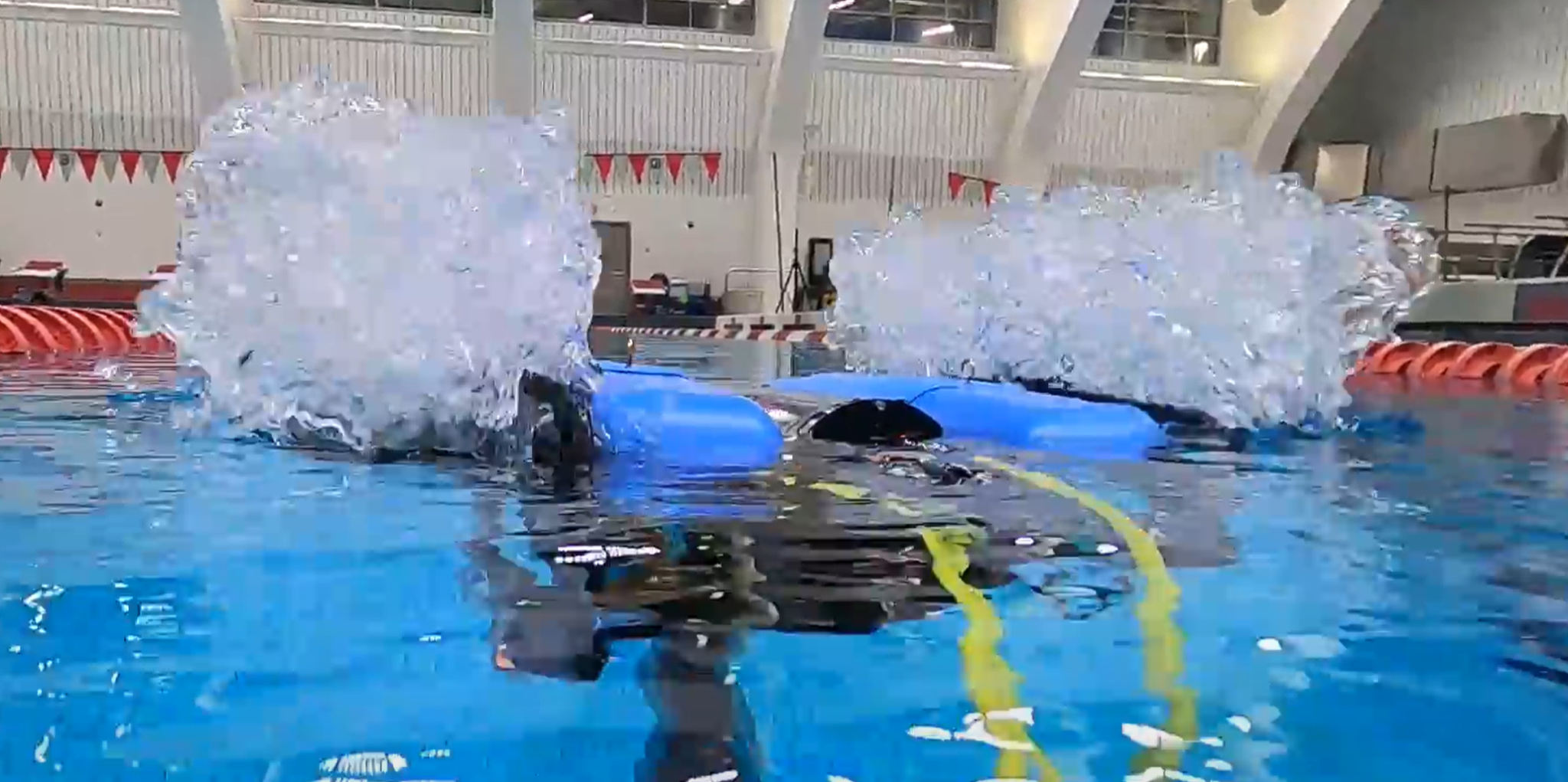 [Speaker Notes: Brandon
Movement control can be done manually or autonomously. 
Manual control can be done using an xbox or similar joystick controller, or by typing in commands via the command line. QGround control is free drone control software. 
Autonomous control can be achieved using Joystick emulation to imitate joystick movements or by using vector control which will eliminate the need to imitate a controller and give finer control. 
Navigation is designed to be a simple rectangular search pattern that the robot will perform as it dives.

Autonomous navigation can use two movement command and control structures. 
RC control is based on RC channel commands imitating manual control using joysticks this method works but is susceptible to changes in orientation and control scheme via QGroundControl. 
The vector control is based on drone code, so compatibility issues have plagued the progress in this mode of control.
The current mode used during autonomous navigation is RC channel.
The navigation is simple: the robot will search in a square pattern at subsequently deeper depths.]
Methodology
[Speaker Notes: Brandon 
And now we are going to talk about our Methodology]
Electronics Redesign
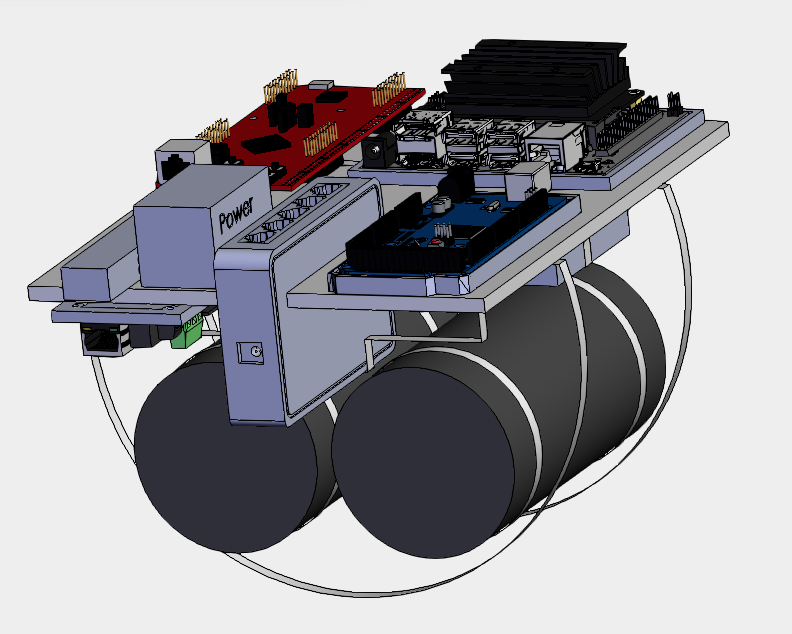 When we first started working with the robot, the internal structure was about two years old
In that time, hotfixes and adjustments by previous teams had left the structure in an unacceptable state
Wiring was disorganized and components were mounted improperly, as well as numerous safety risks
This internal structure was also very difficult to remove from the pressure chamber
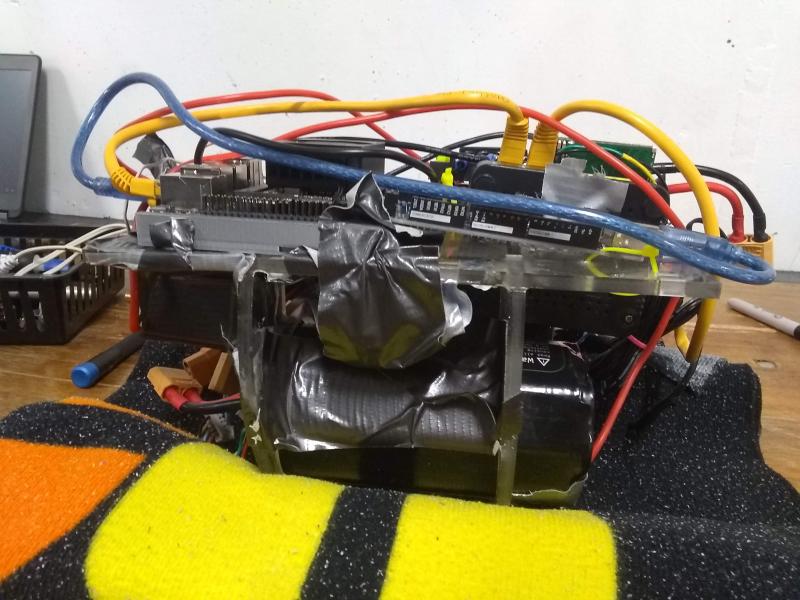 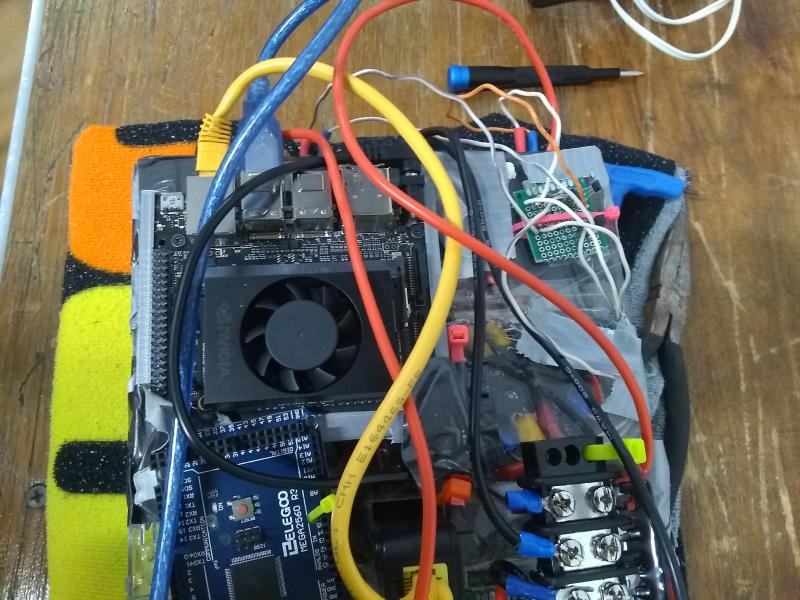 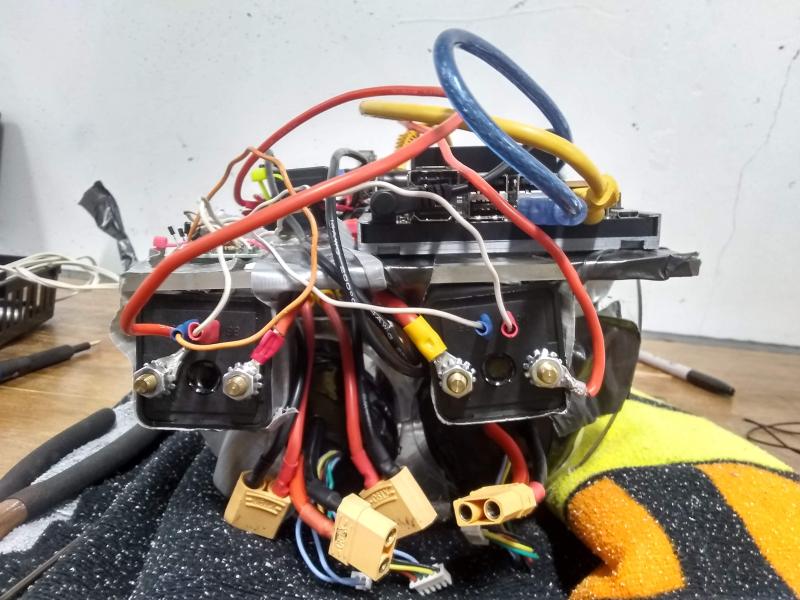 [Speaker Notes: Justin]
Electronics Redesign
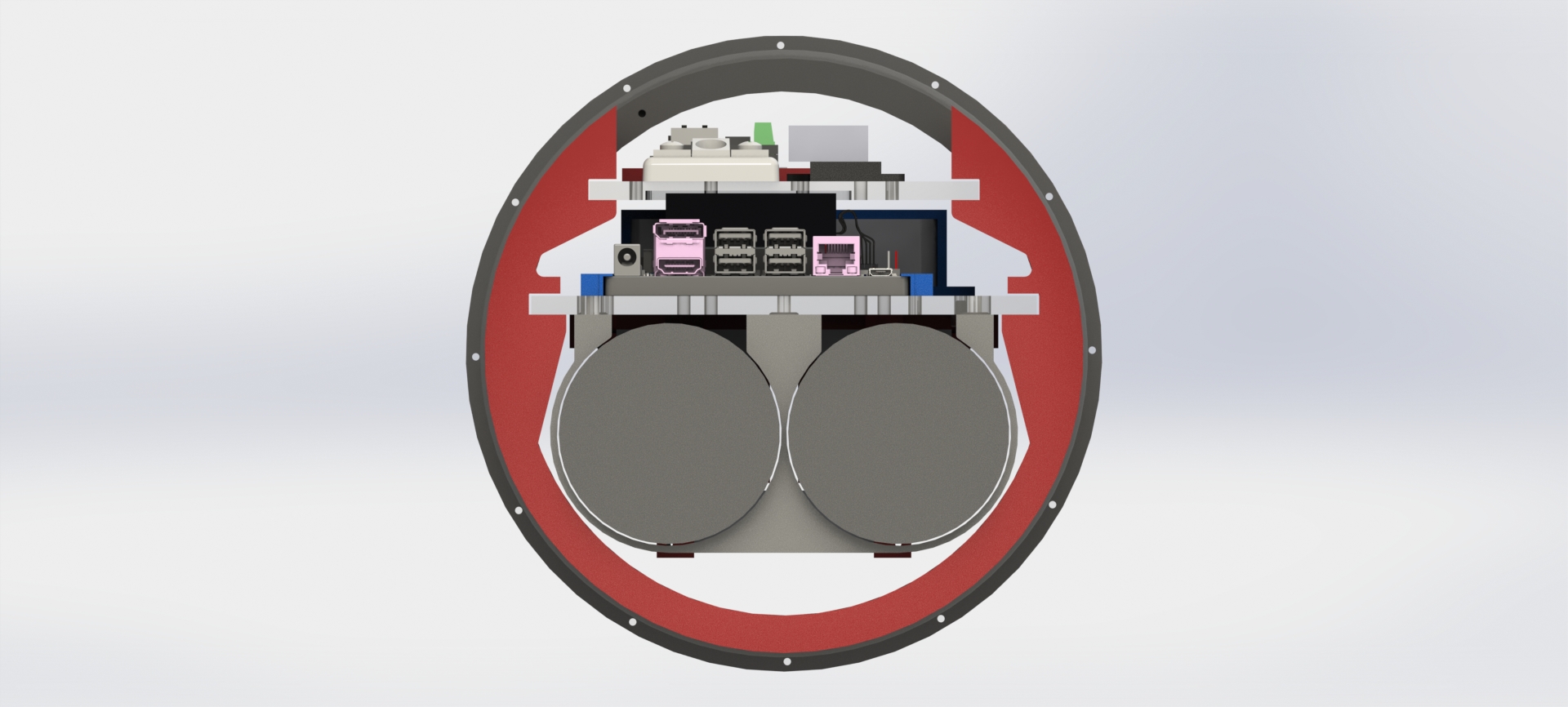 Our new design emphasizes ease of access
All components are mounted on two shelves that can be removed from the pressure chamber easily
Previously the vacuum sealed rings had to be removed for the structure to come
What was a painful three person task became doable by one person with a screwdriver
The batteries remain easy to remove and recharge
Power switch upgraded to a reliable mechanical one
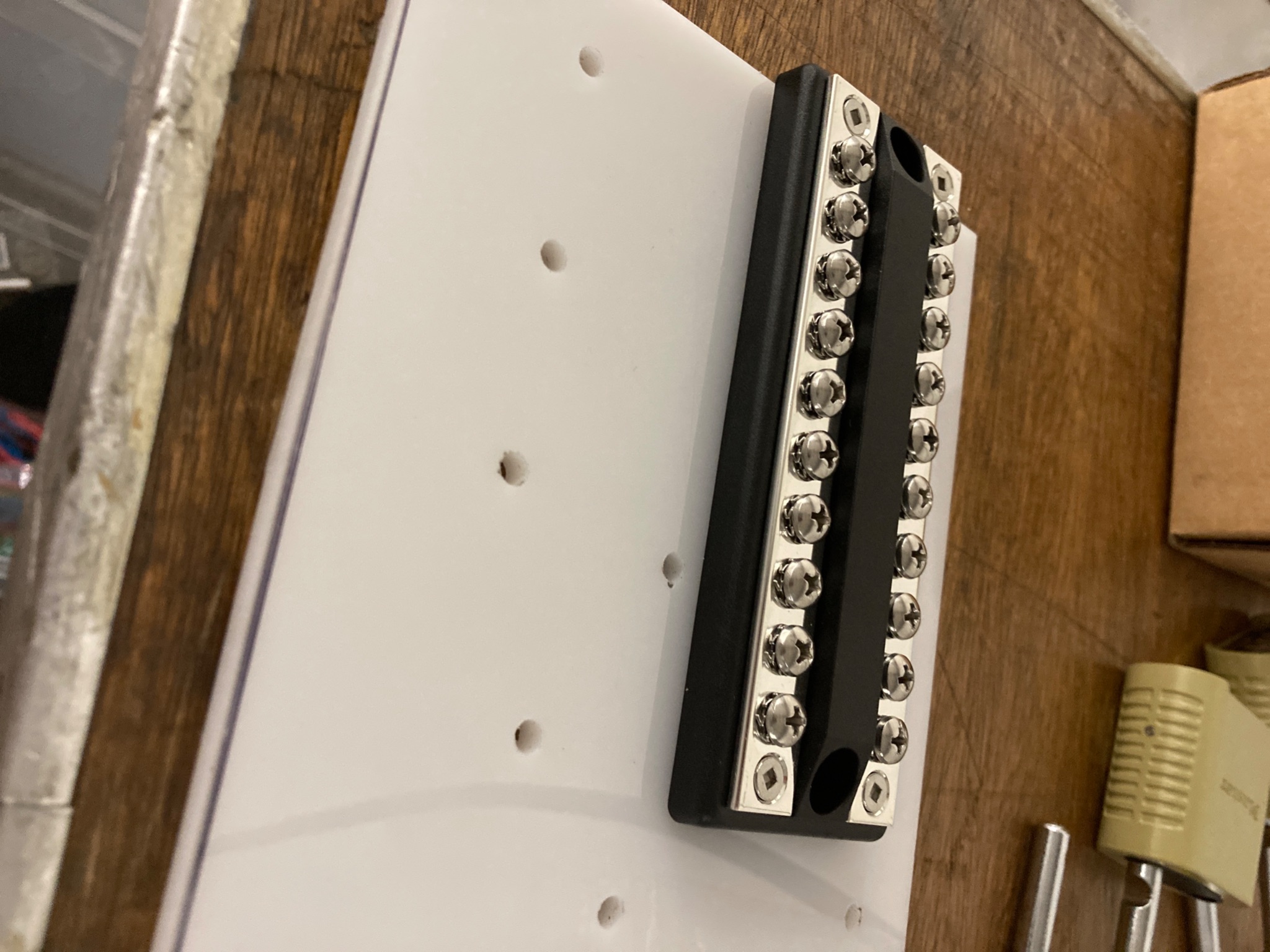 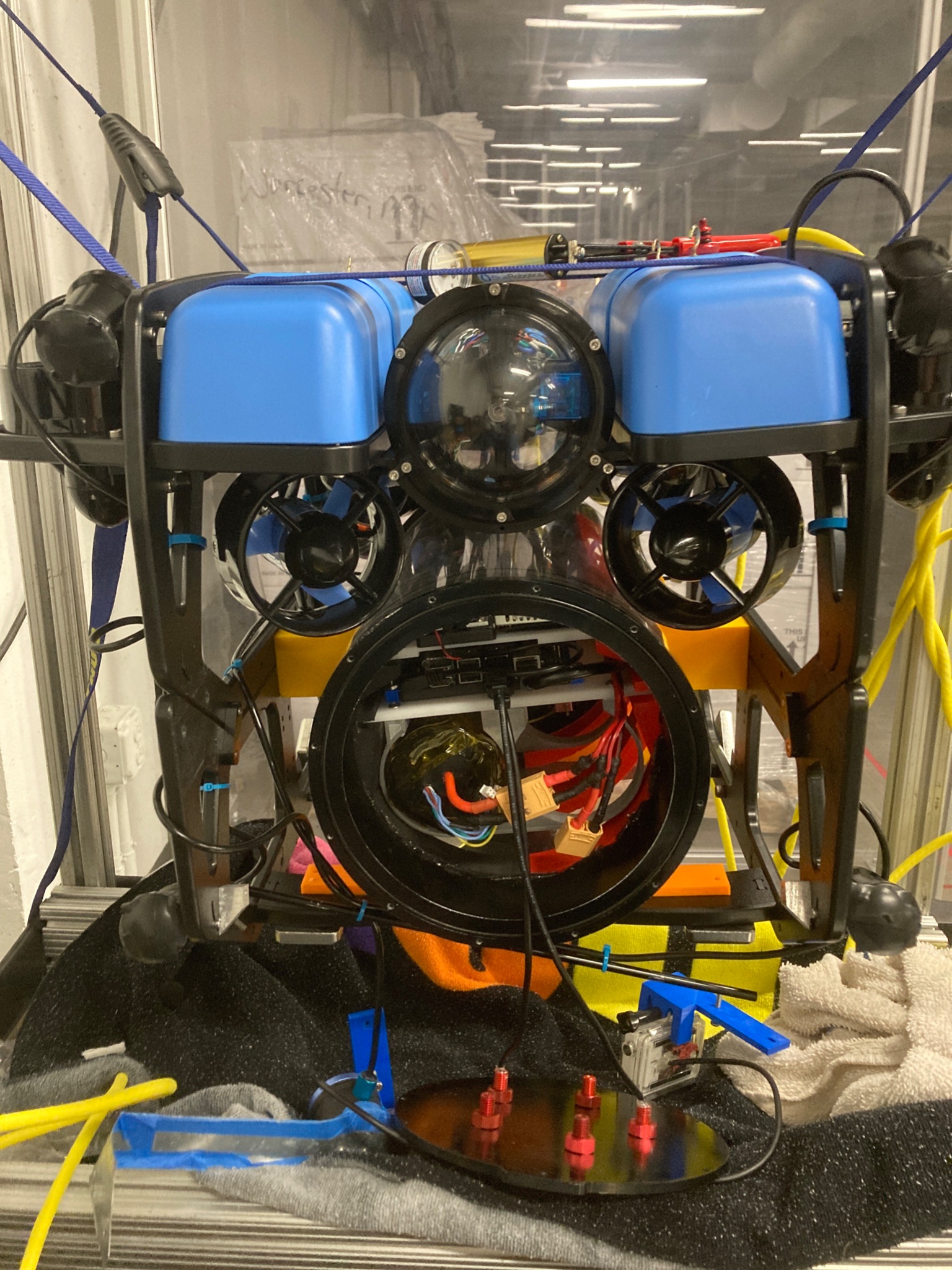 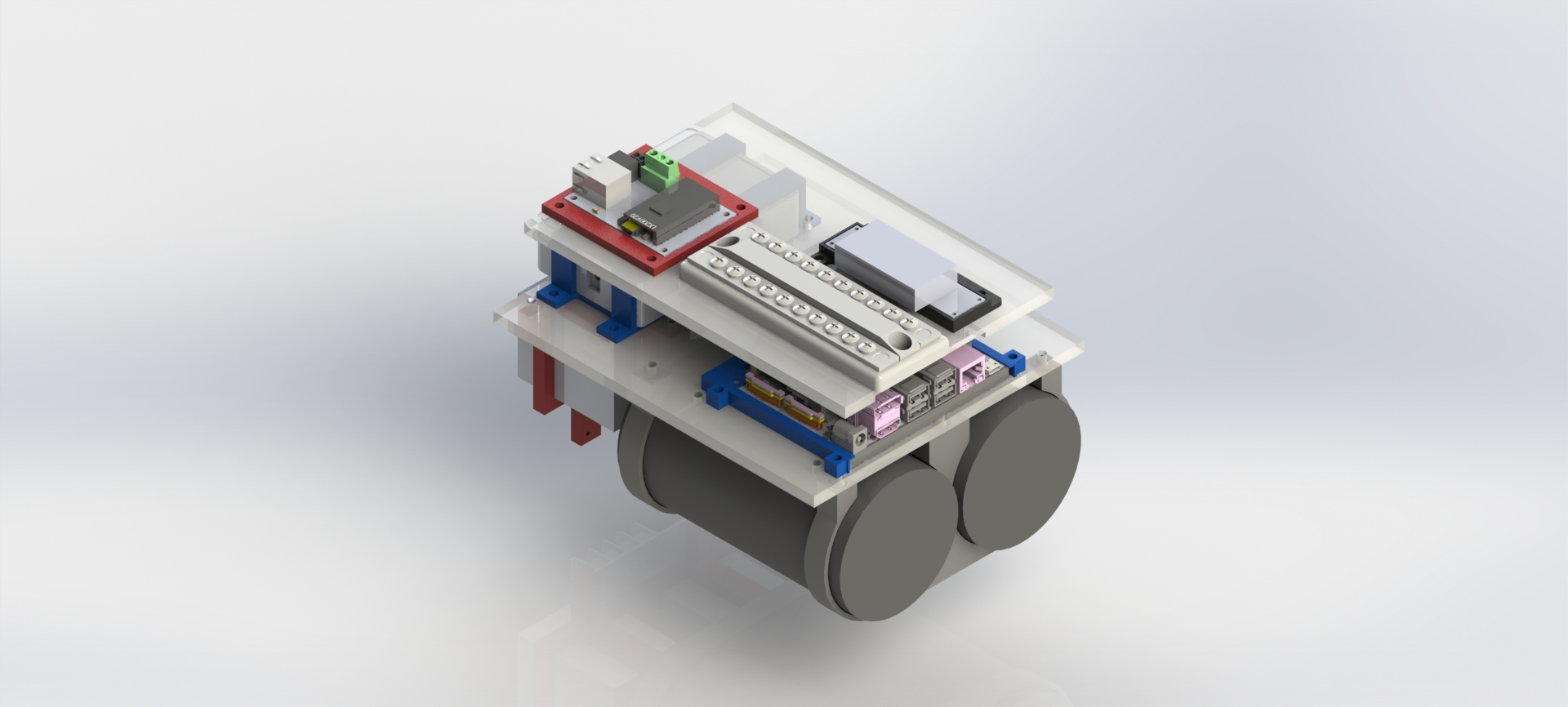 [Speaker Notes: Justin]
Spear Mechanism Design
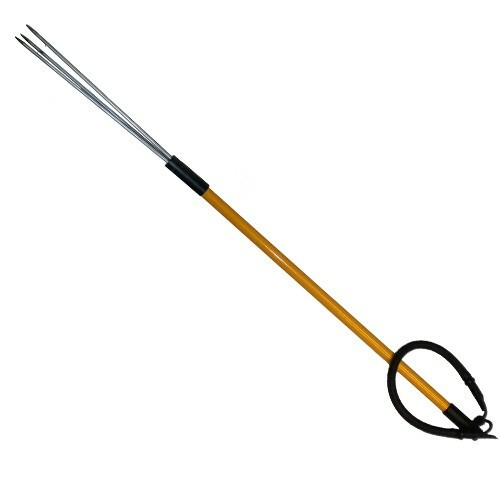 Spear Design
Original idea: Reeled Speargun
Reloading issues
Aiming and Storage issues
Potentially damaging to reef
Idea we chose: Pole Spear/Crossbow style
Easy reload
Mechanically simple
Easy to prototype
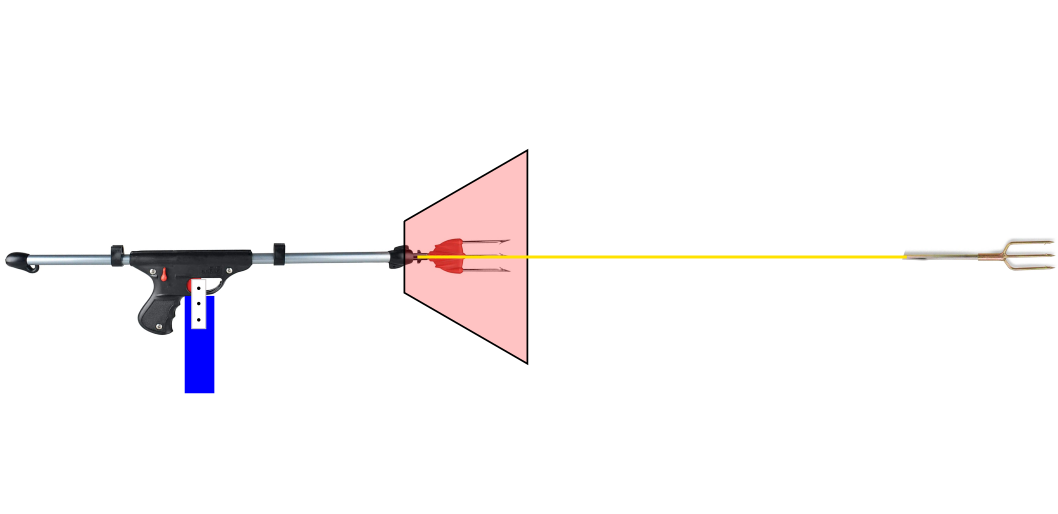 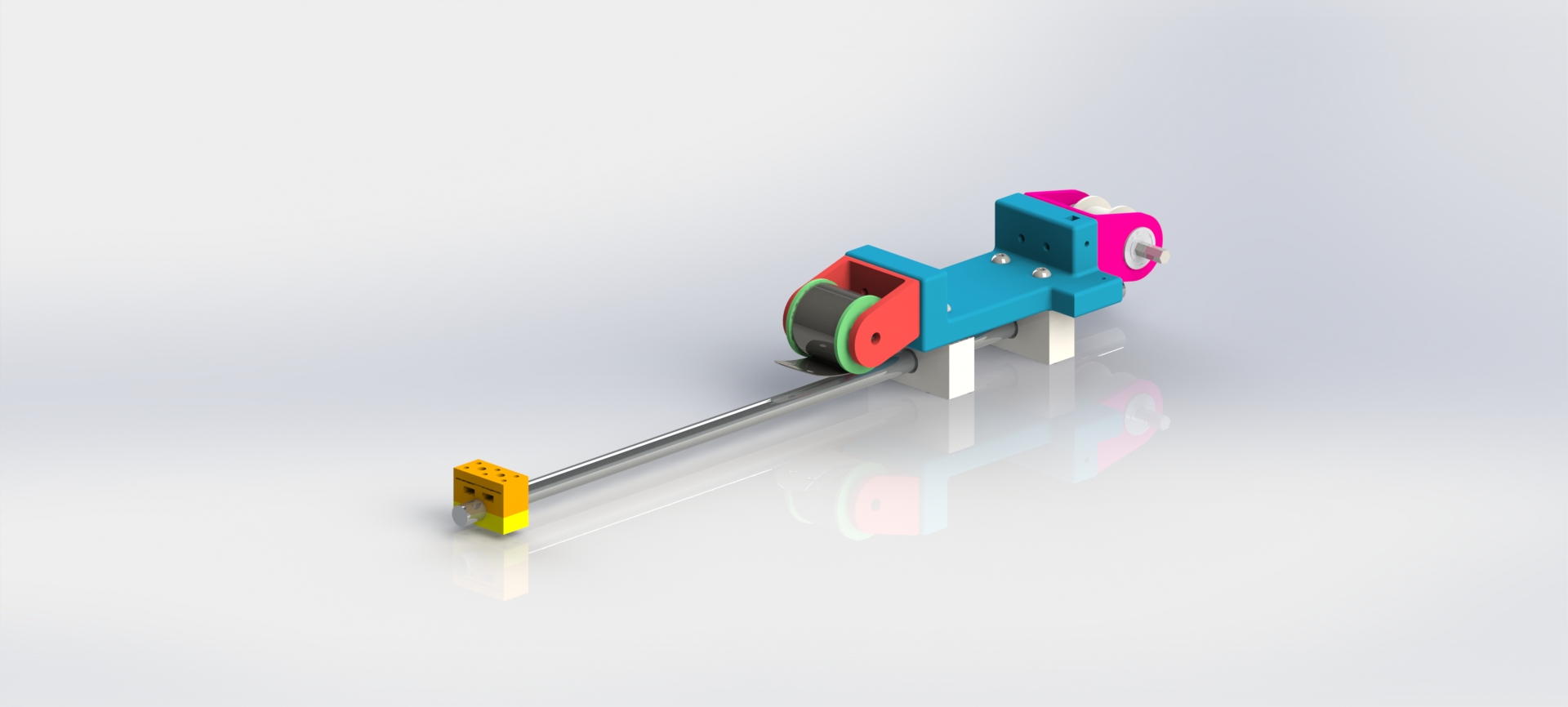 [Speaker Notes: Julia]
Spear Mechanism Design
Gearbox Design
Original idea: Ratchet + Free Spinning
Shifter with a ratchet/winch mode & a free spin mode
Couldn’t disarm without firing
Idea we chose: Double shifting gearbox with lock, normal, and free-spin modes
Performs all the necessary functions
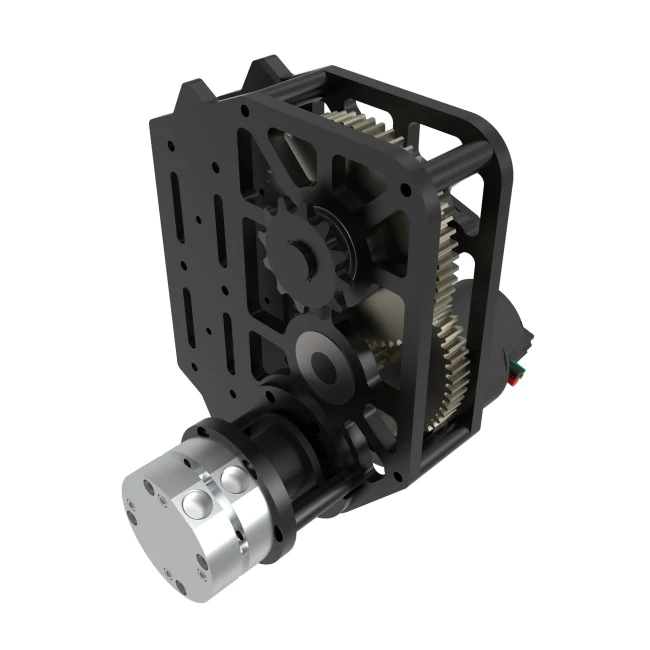 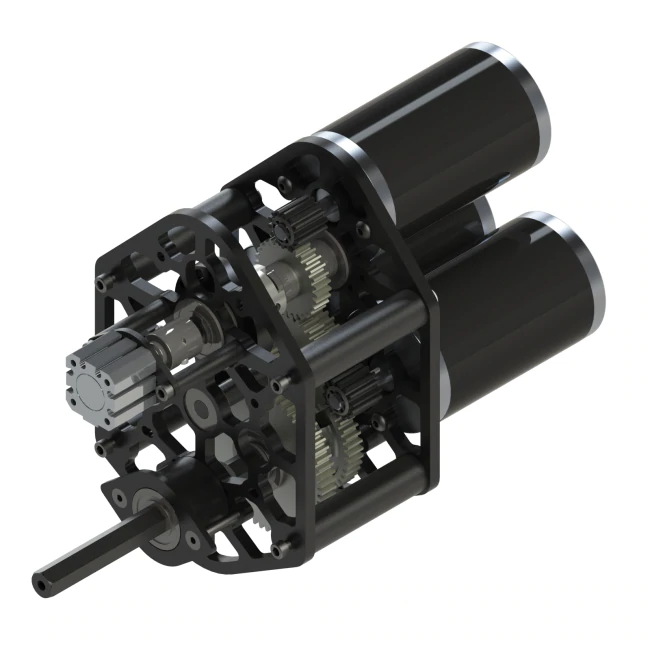 [Speaker Notes: Julia]
Containment Design
Containment Design
Preliminary concept, to be continued in future years
Uses similar principles and designs explored by previous teams with our new spear mechanism in mind
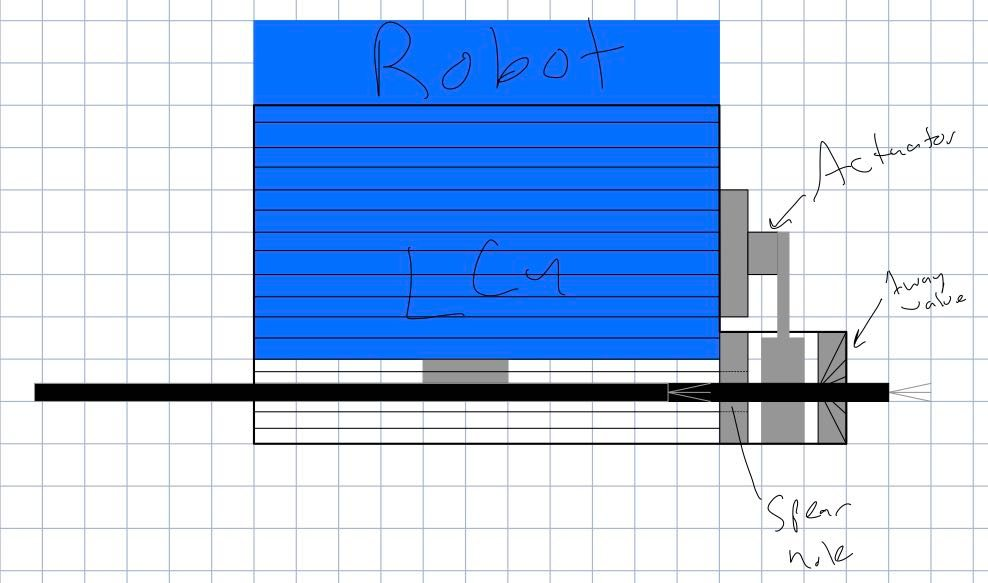 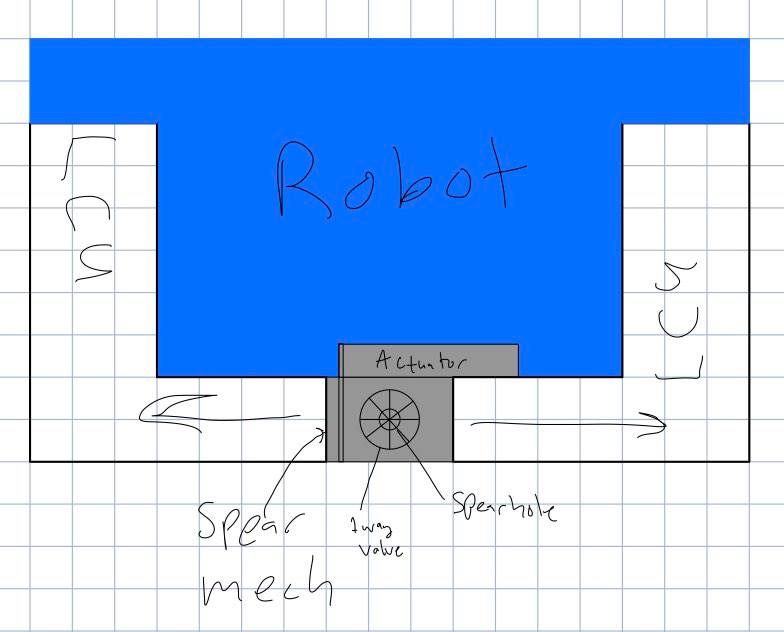 [Speaker Notes: Julia]
‹#›
Stereo Vision
Considering feasibility of non-stereo vision options
LIDAR-like sonar system: more detail than necessary
Ping sensors: less detail than is useful
Implementation
Front-mounted USB GoPro cameras
OpenCV2 python libraries rectify distortion + create depth map
Improving performance by dividing up responsibility
Navigation & maintaining safe distance from reef
Tracking specific object location (such as a lionfish) when one is spotted by computer vision
[Speaker Notes: Owen:

Other options: first would be very detailed and let do simultaneous location and mapping the reef but might be overkill. Currently more simple solutions
Ping sensors were TOO simple. No sense of what is being measured, just Something in that direction. Assumes a flat surface.
Improve]
Computer Vision and Object Detection
Used the top module camera to implement computer vision
Trained our model to detect Lionfish and person 
Program constructs a green rectangular box around the detected objects
Program displays the confidence of the detected object
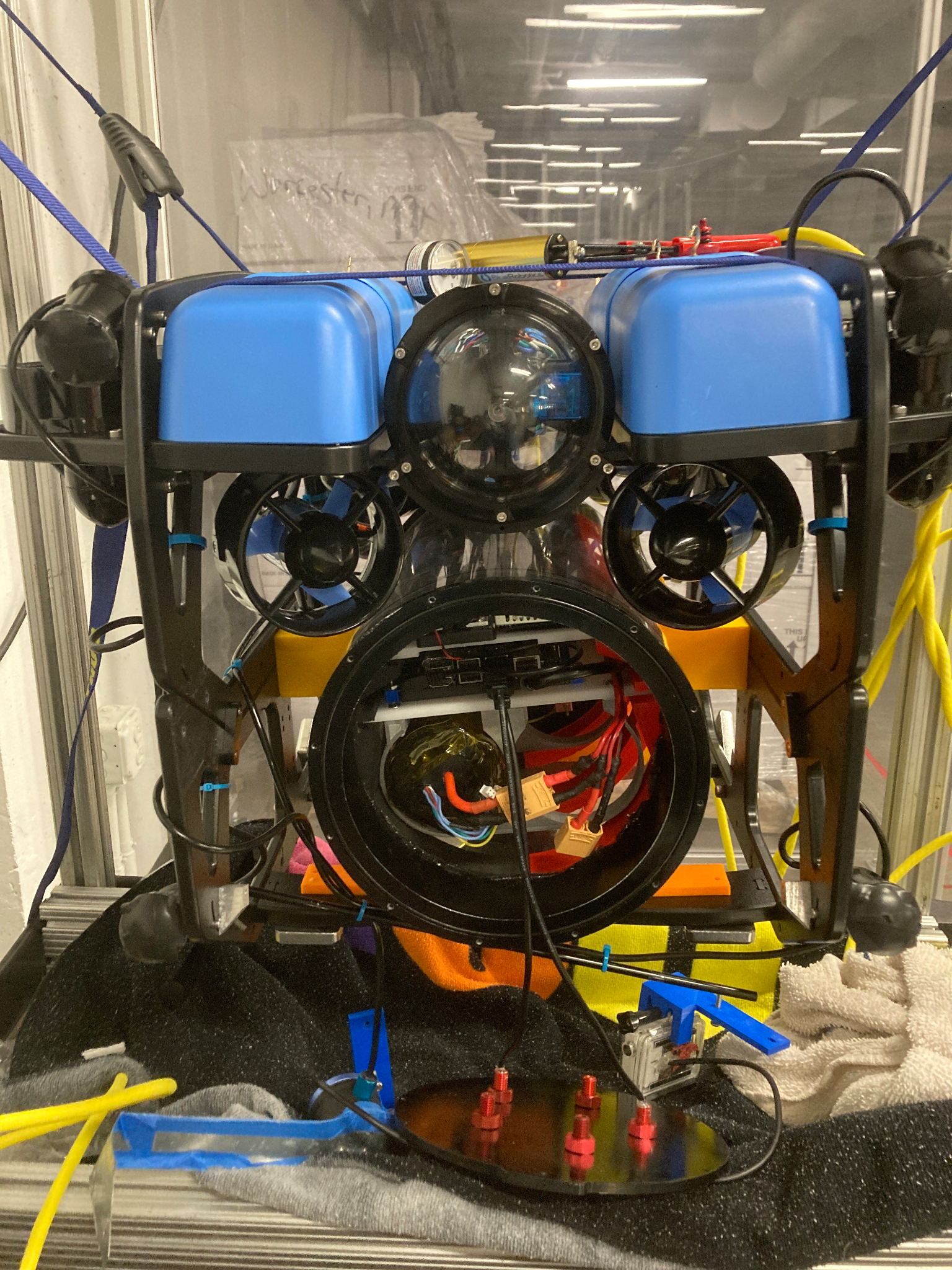 Top module camera
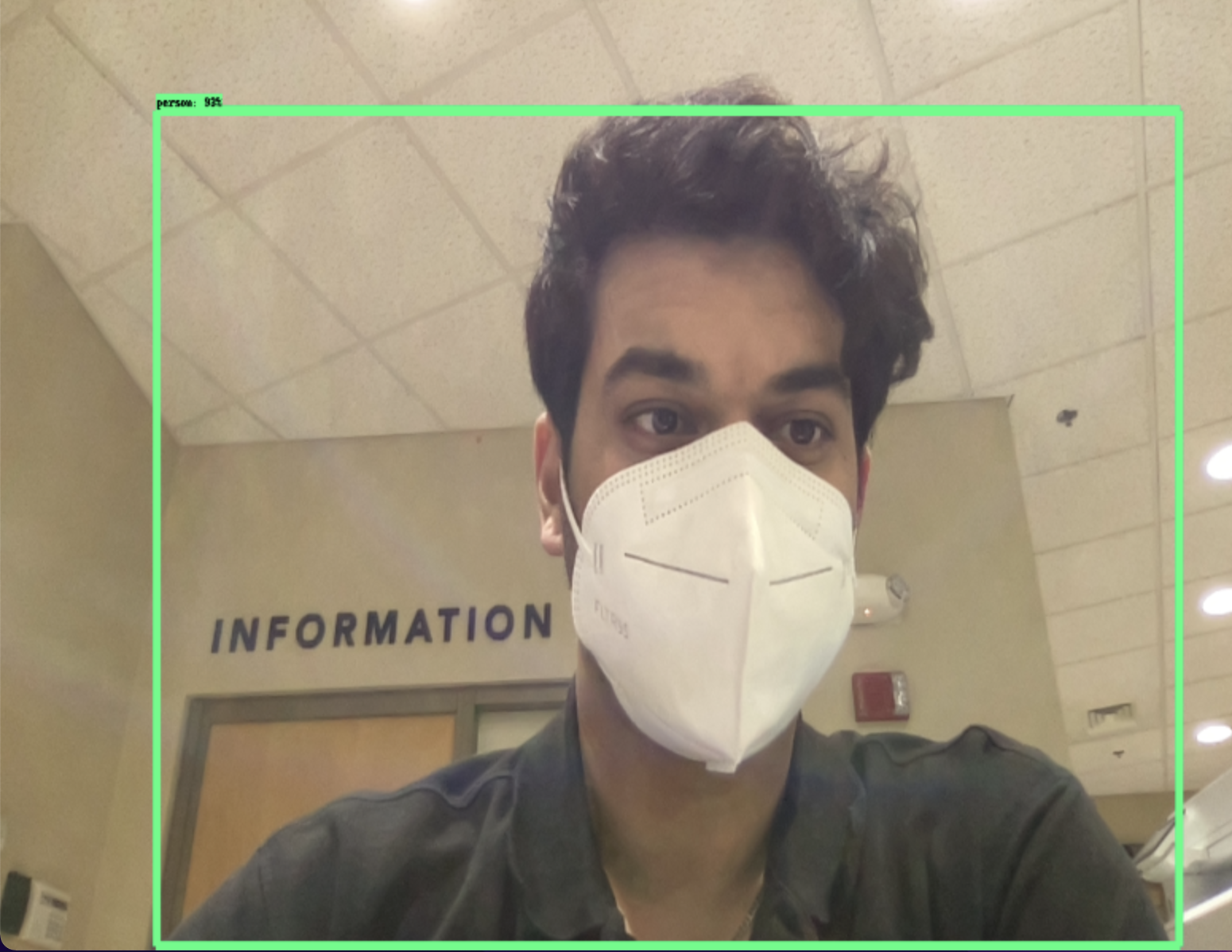 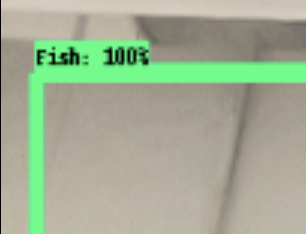 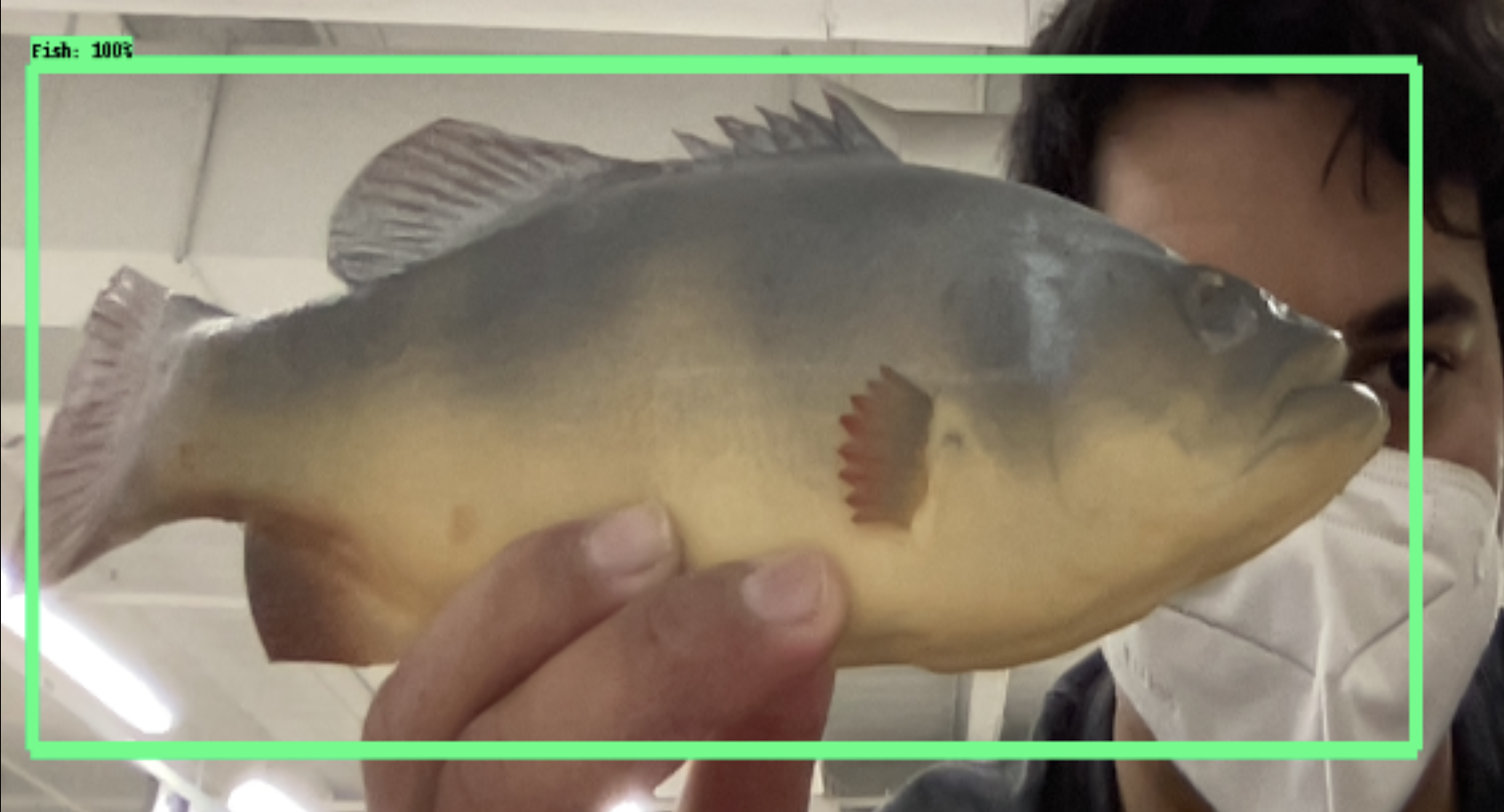 [Speaker Notes: Atharva:
Computer vision - crucial asset to detect and harvest lionfish.
We utilized the camera present in the top module of the robot as the camera is attached to a servo, which would further increases the range of the camera feed. Also, the camera outputs video at 1080p resolution. This increases the chances of our machine learning model to detect the lionfish. 
We trained our model to detect both lionfish and person to restrain any misfires by the robot.
When the model detects the object in the frame, it constructs a green bounding box in the shape of a rectangle around the object and classifies it as either a person or a lionfish.
We created a probabilistic machine learning model that also outputs the probability of the identified object belonging to either Lionfish class or person class. The probability gets reported in terms of model confidence and is displayed along with the bounding box]
‹#›
Movement Control
Joystick Emulation vs Vector control
Joystick emulation is a command and control mode from the previous year.
Vector control is a new command and control mode
[Speaker Notes: Justin]
‹#›
Movement Control Verification & Testing
Dry Testing
Pool Testing
Joystick emulator and Vector control were dry tested. 
The joystick emulation command and control structure worked as designed on land. 
The vector control mode
Joystick emulation and Vector control were pool tested.
The joystick emulation control did not operate the same as on land.
The vector control method performed exactly the same during pool testing as it did during dry testing.
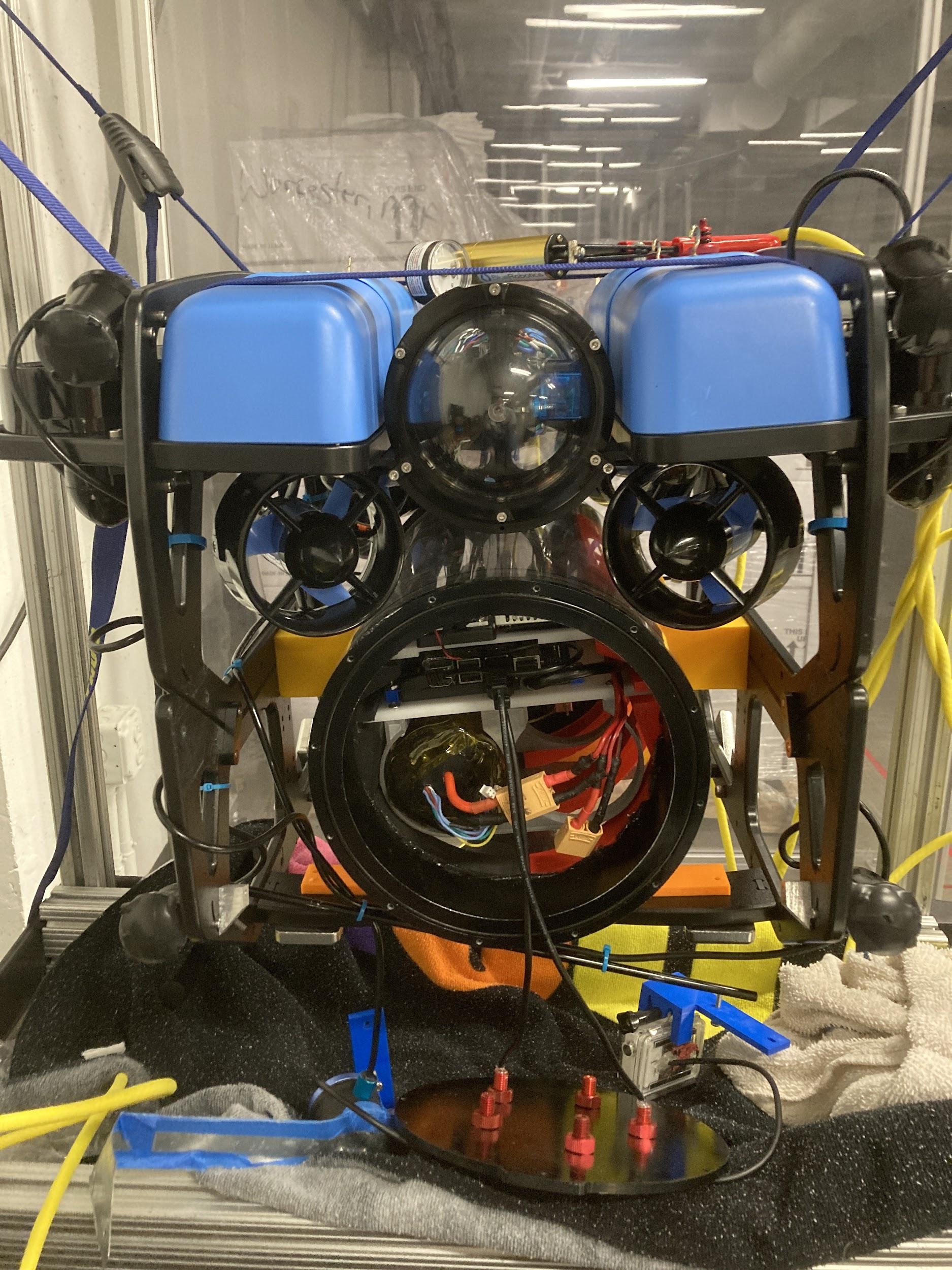 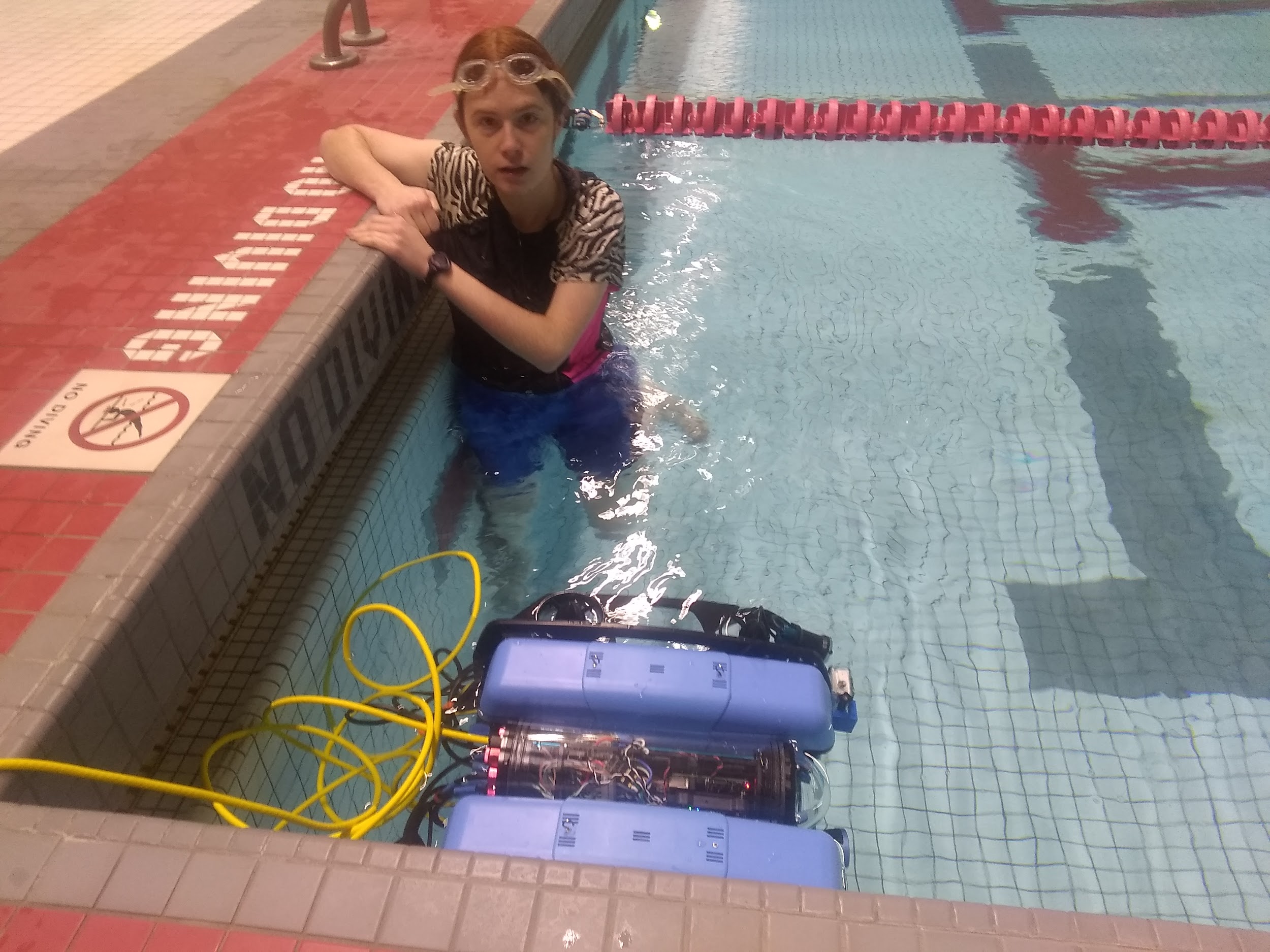 [Speaker Notes: Brandon
Movement control verification and testing happened on land first in dry testing and after successful dry tests occurred pool testing would commence. 
Dry Testing
During initial dry testing there were three objectives To establish reliable commands for forward/backward, turning and diving. To be able to control the power of the thrusters via percentage and to be able to control the start and stop of the motors based on time. 
The Joystick emulating control structure proved finicky when testing began but got more reliable at the end of testing. The  vector control method was quickly rushed into testing and proved very difficult because for any maneuver it would just activate the dive motors. It would also occasionally activate the appropriate motor group along with the dive motors. 
Pool Testing 
The Joystick emulation manual control did not operate the same as on land. The time control failed during the first set of tests but was fixed after a quick debugging session. Also all the axises seemed to be mislabeled causing the robot dance around in the pool.  
The vector control method performed exactly the same during pool testing as it did during dry testing. It only dove.]
‹#›
Movement Control Verification & Testing
Pool Testing
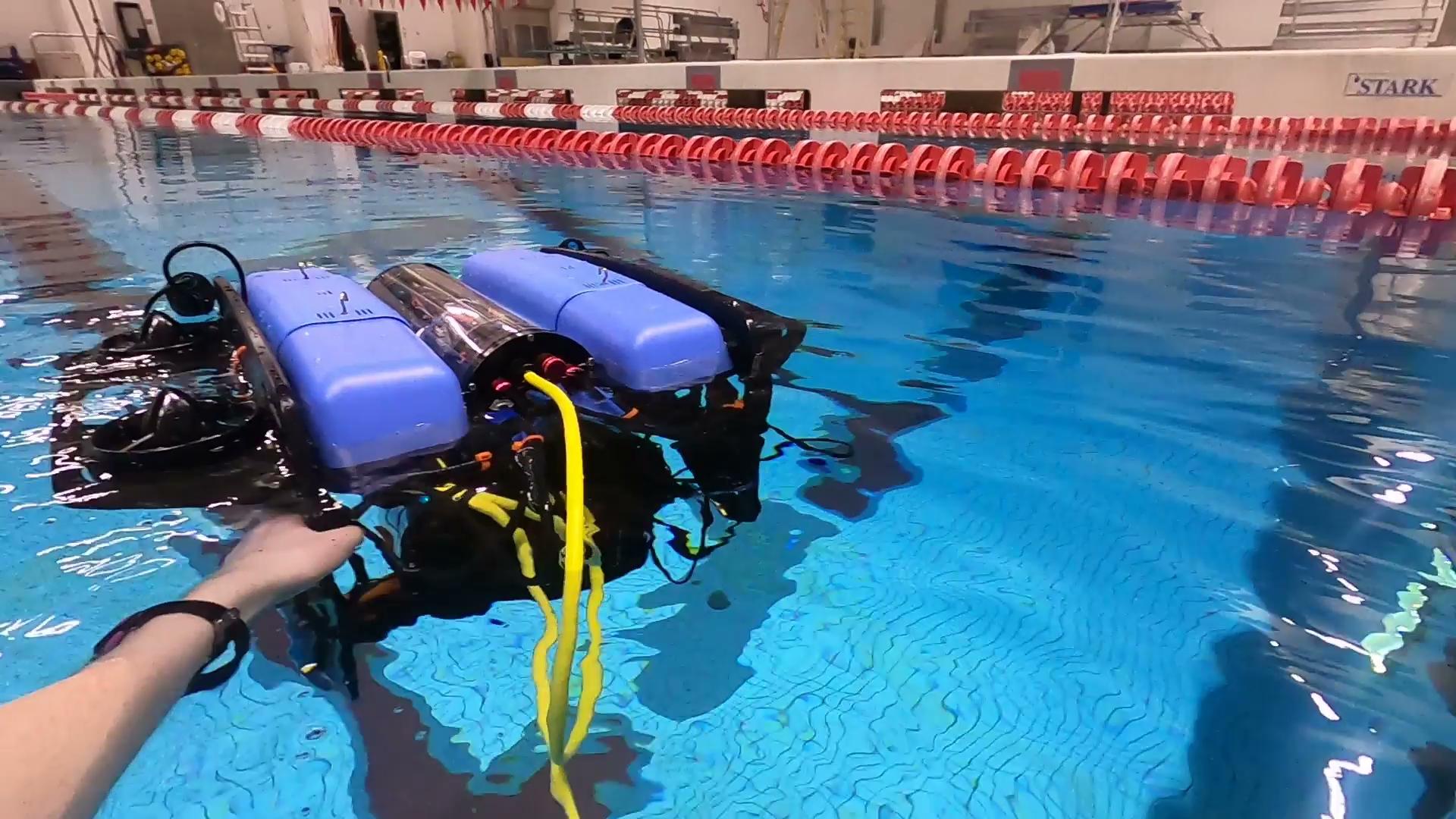 Joystick emulation
[Speaker Notes: Brandon
Pool Testing]
‹#›
Movement Control Verification & Testing
Pool Testing
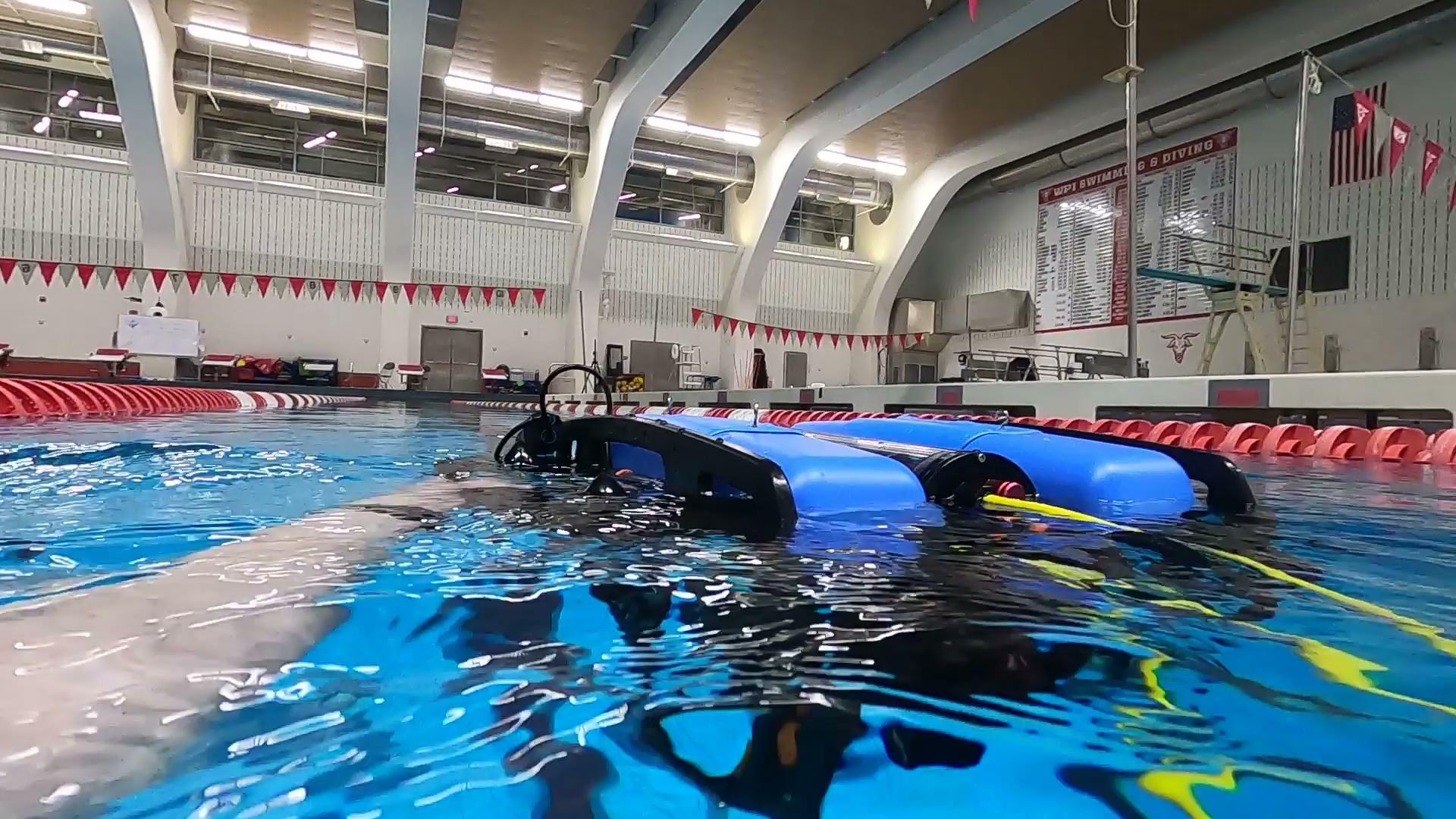 Vector control
[Speaker Notes: Brandon
Pool Testing 
The vector control method performed exactly the same during pool testing as it did during dry testing. It would only dive no matter what axis command was given. I have checked on the company forum for possible fixes and there are some promising leads with some including free open source code to try.]
Results
[Speaker Notes: Kat]
‹#›
Weights Design
Integrated weight design based off of the modifying and utilizing the current holders for the central electronics canister
Weight distribution of tubes is a gradient due to equalizing the offset created by the weight of the spear mechanism.
Tubes are PVC with PVC end caps and are filled with lead weights.
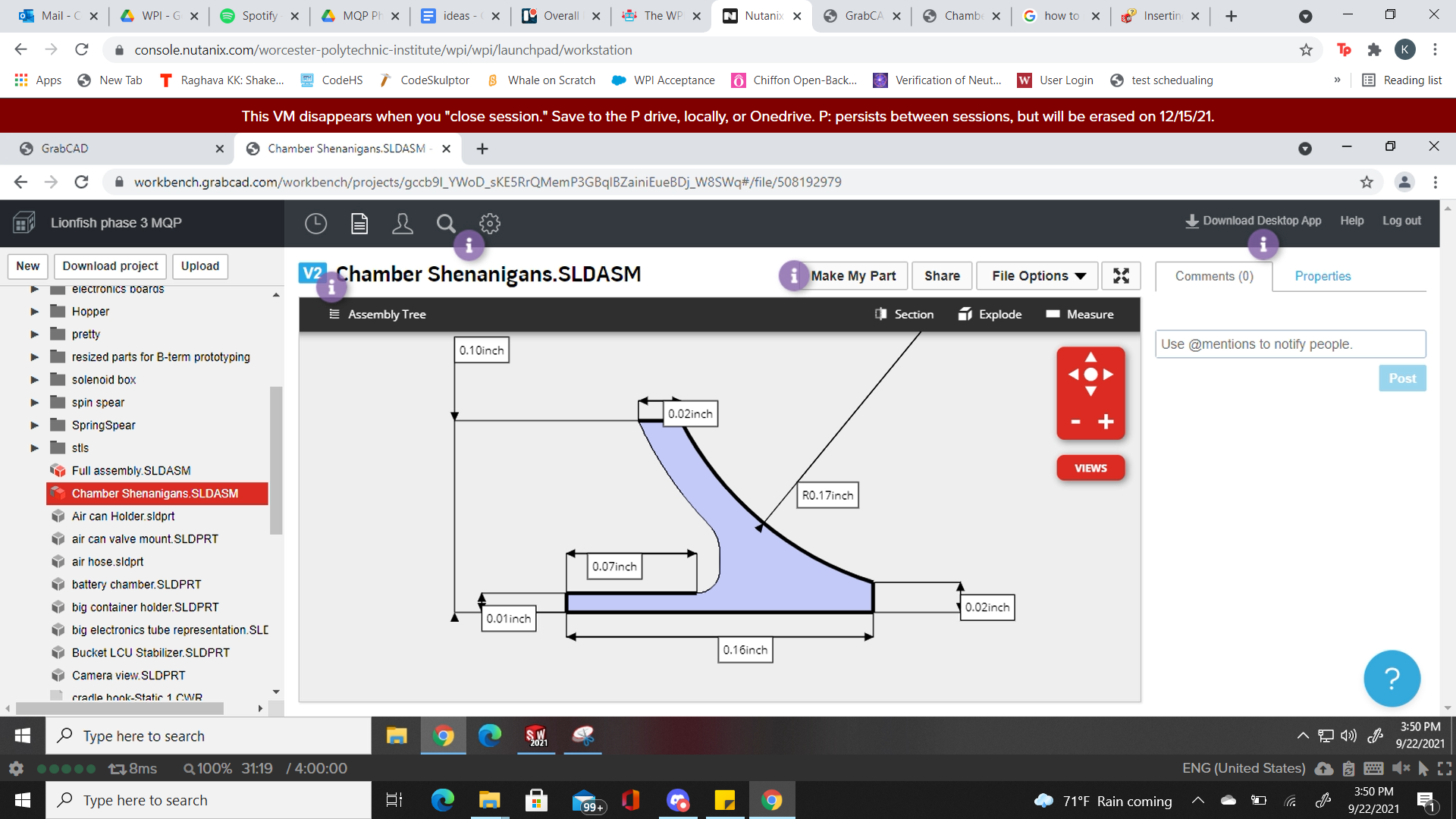 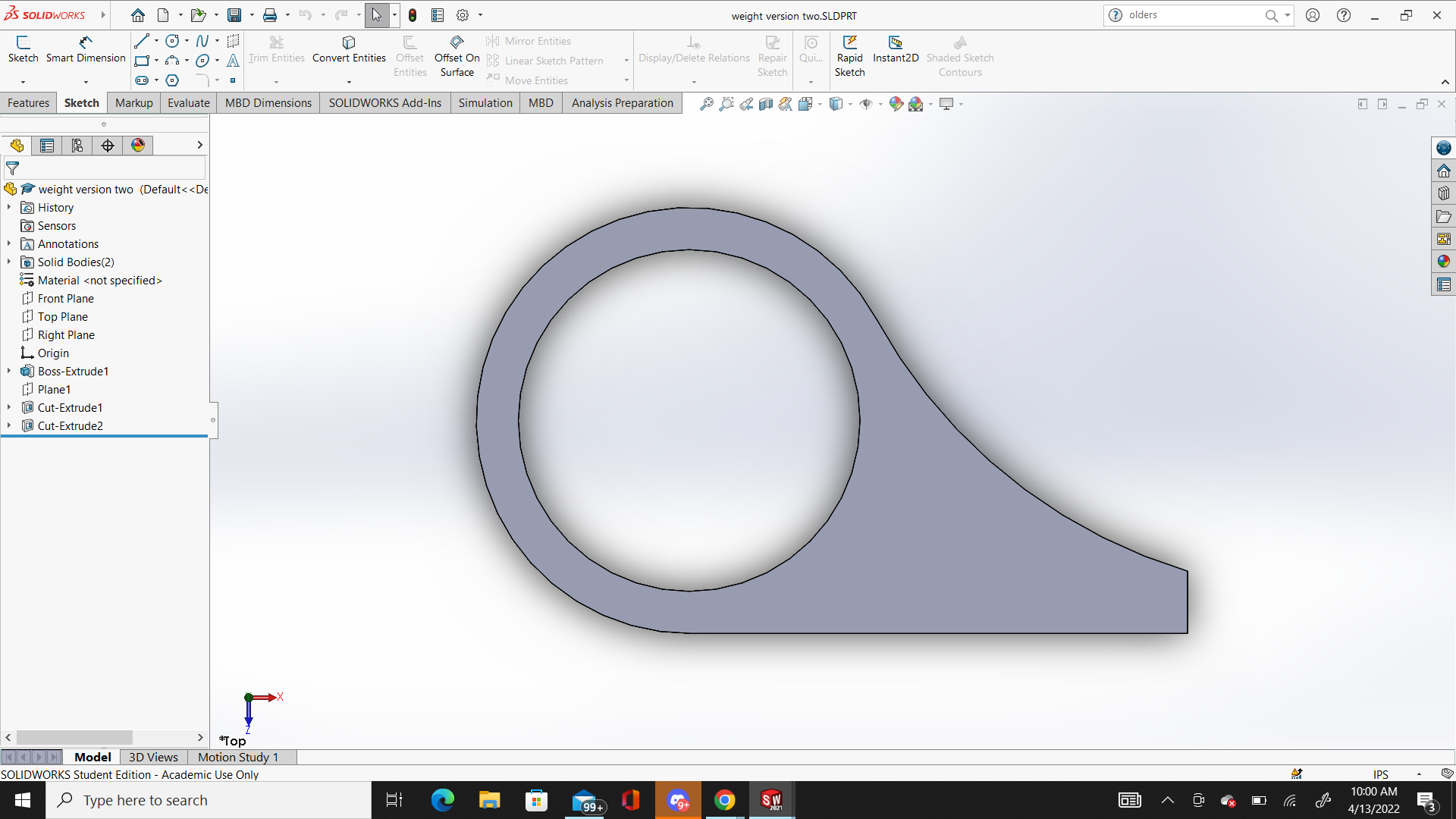 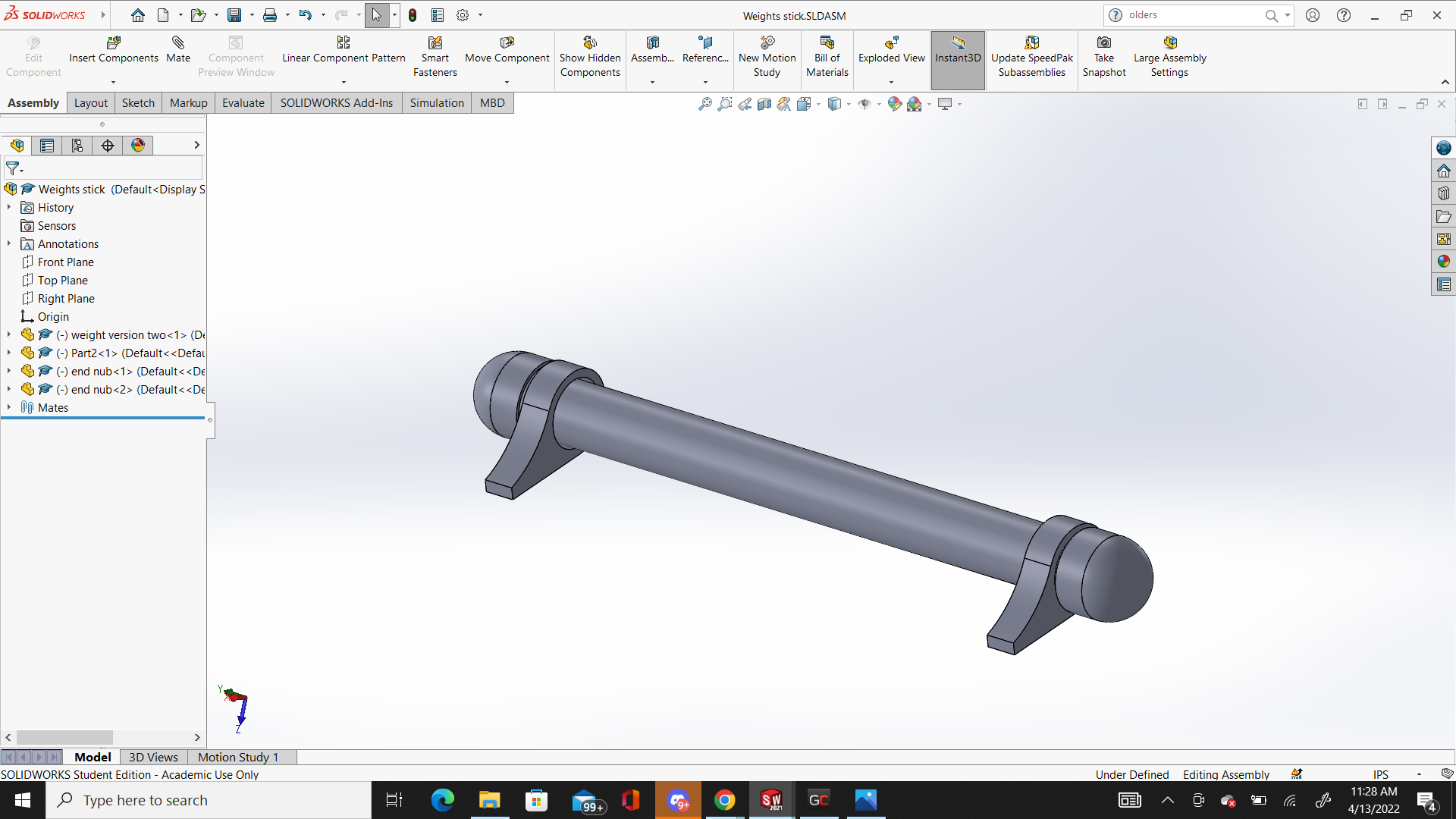 [Speaker Notes: The integrated weight design is based off modifying and utilizing the current holders for the central electronics canister.
By modifying the holders they can keep the weights in place and also give the user ease of access to the weights if they need to be switched out for heavier or lighter sets depending on location, current, and other extenuating factors. 
The current holders have been modified so that instead of having an open area the ends of the holders, close and make a hole with which to secure the weights. As shown in the image above. Which also give the benefit of being able to attach and utilize the hardware already in place. 
Weight distribution of the robot with the spear attached is towards the back and bottom of the robot. This is why the weights themselves have varying weight through the column with the heaviest section being towards the front of the robot and the lightest towards the back. This helps to offset the impalence created by the weight of the spear mechanism while also still helping the robot achieve neutral buoyancy. 

The preliminary weight system consisted of lead weights that were in the main electronics canister. The team decided that the location of the weights was not very beneficial and had a possibility of damaging the internal electronics which lead to the design of the current weights system. 
The current system itself is made out of PVC tubing, PVC end caps, and lead shot weights. There are two of these weight tubes that run along the sides of the electronics canister with one on each side.
Each PVC tube has one end cap  apoxied on. To remove the tube you simple remove the end cap that is not appoxied on and slide the  weighted tube out and to install the tube you just slide it through the holders and then put on the end cap to secure it in place.]
Spear Mechanism and Gearbox
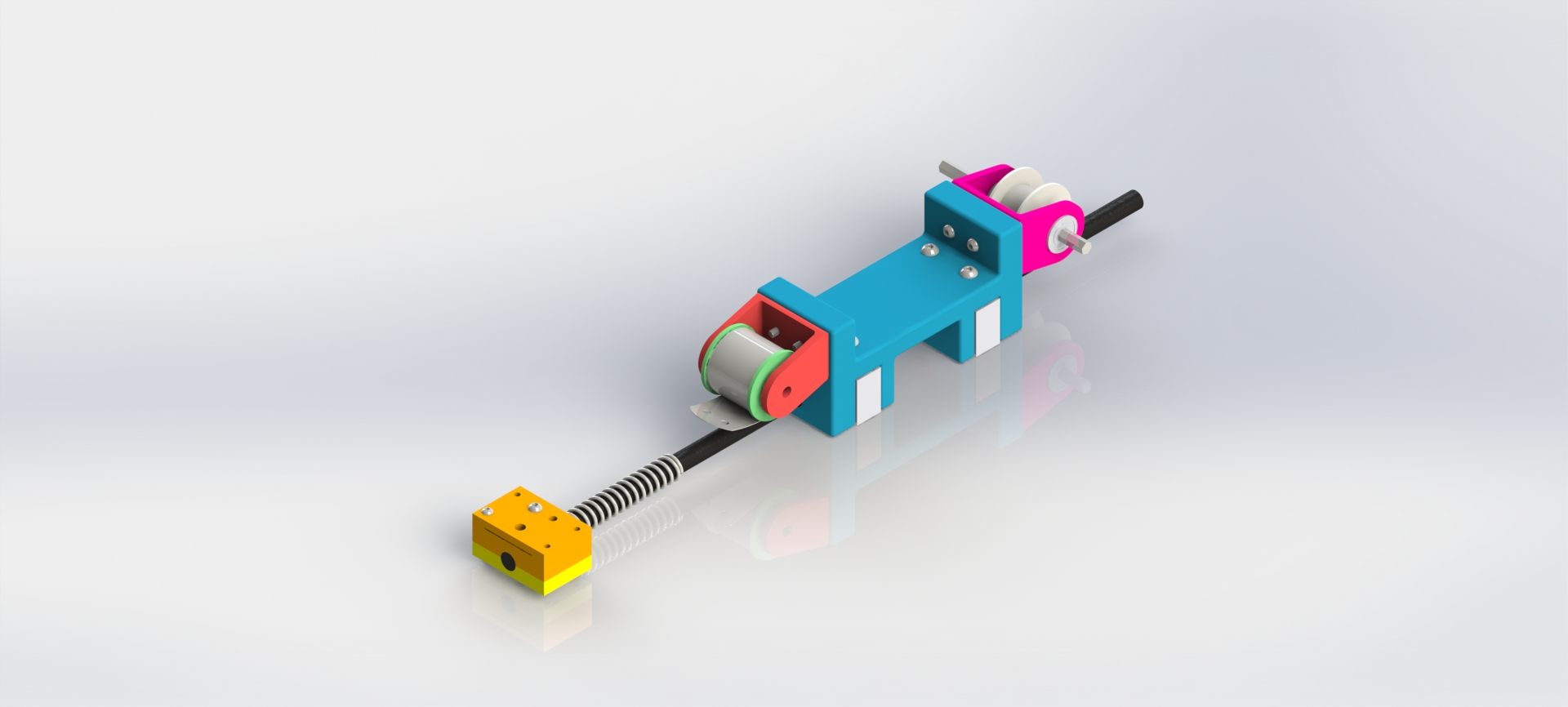 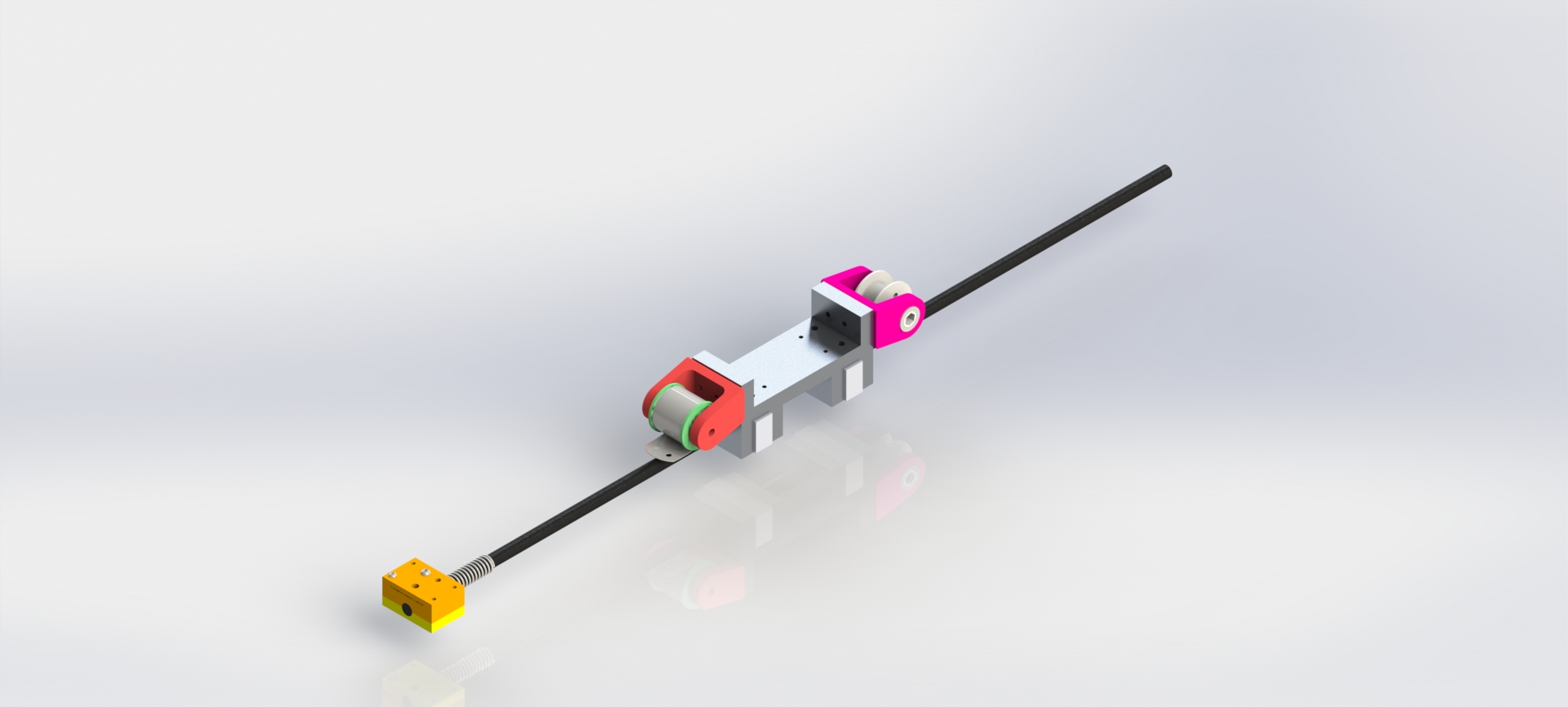 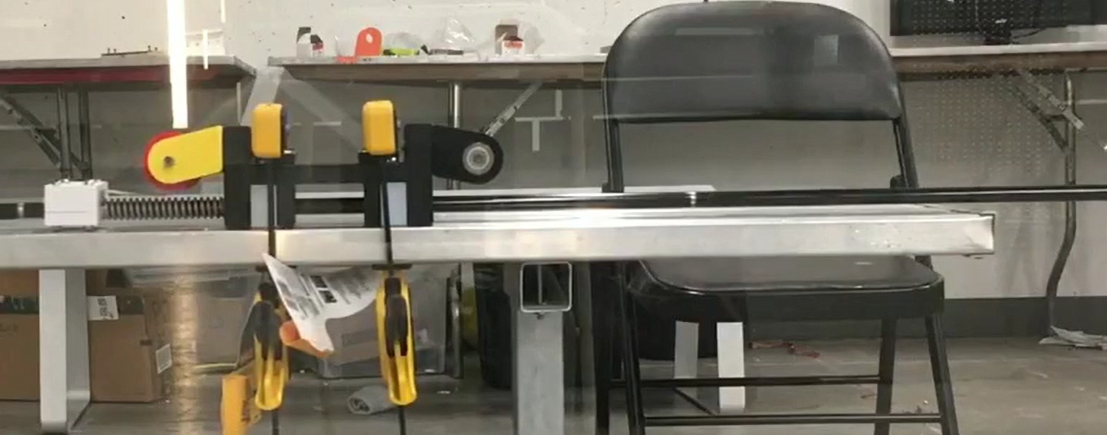 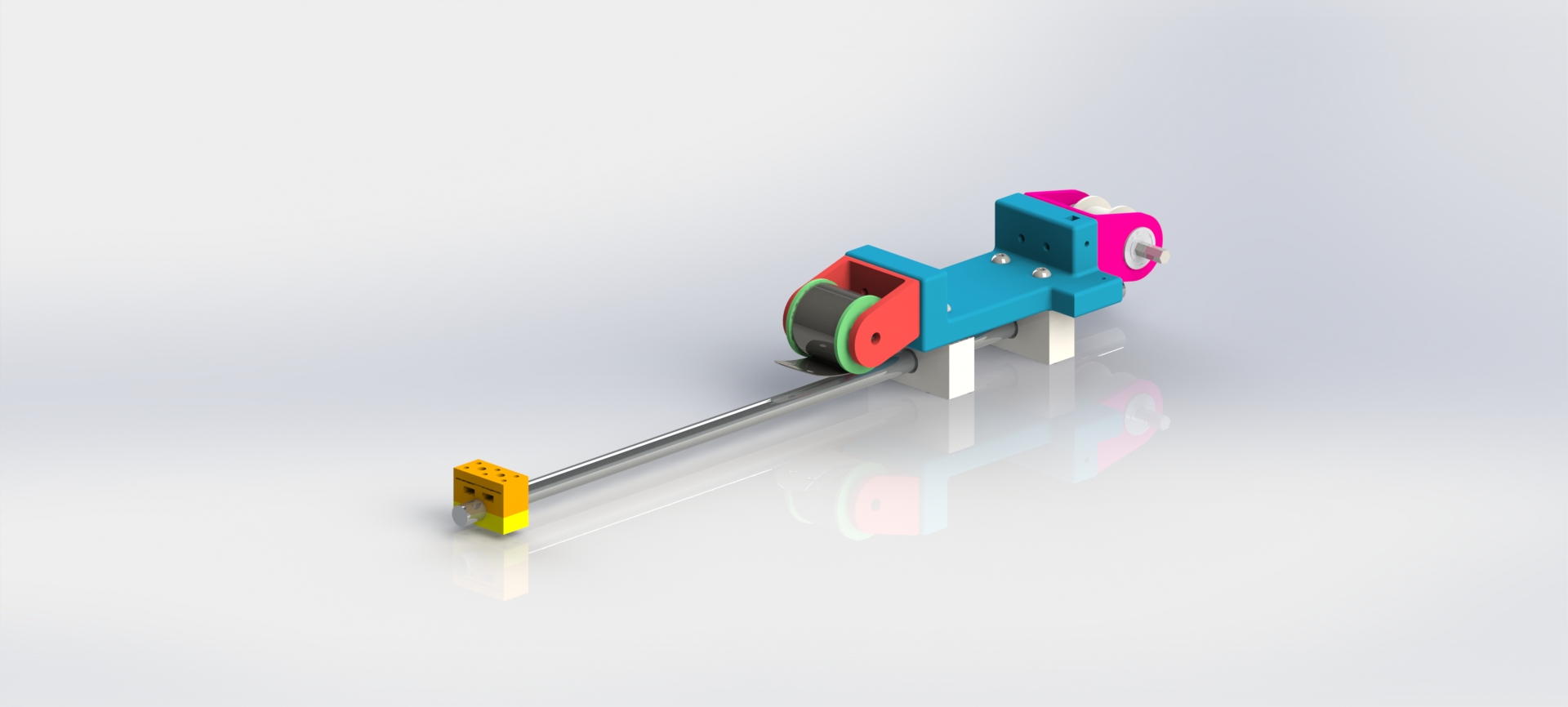 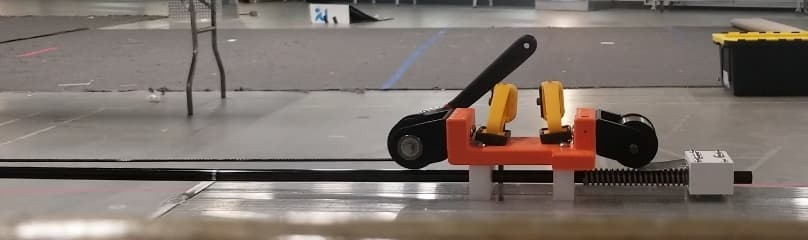 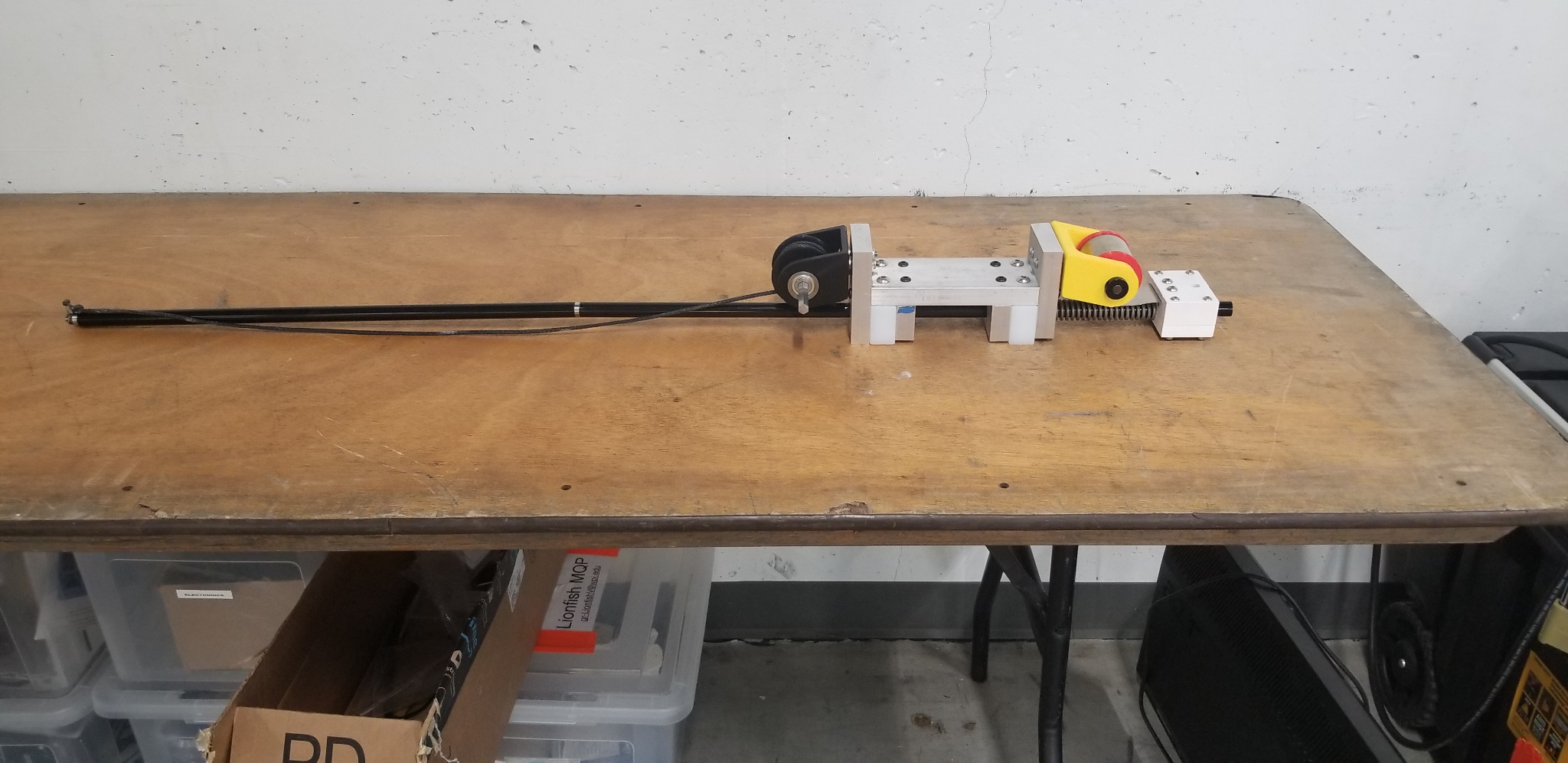 Spear Mechanism
Iteration 1: 3D Printed, no shields
Iteration 2: 3D Printed, shields
Iteration 3: Aluminum & NylonX
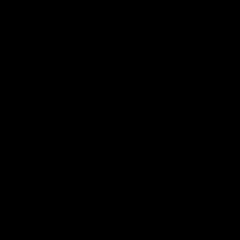 [Speaker Notes: Julia]
Spear Mechanism and Gearbox
Gearbox Design
Determine necessary gear ratio
Determine torque imparted by spear mechanism
Determine desired motor torque
Determine gear ratio and gear train necessary
Gearbox Design
Version 1
Output shaft at bottom
Motor mount not yet finalized
Version 2
Output shaft in line with the rest of the gearbox
Motor mount finalized
Integrated Design:
Fully mounted to spear mechanism
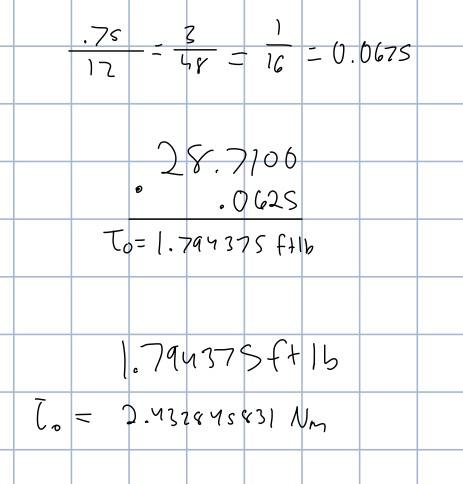 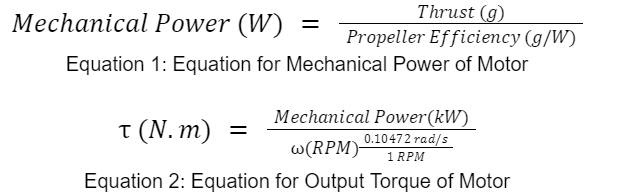 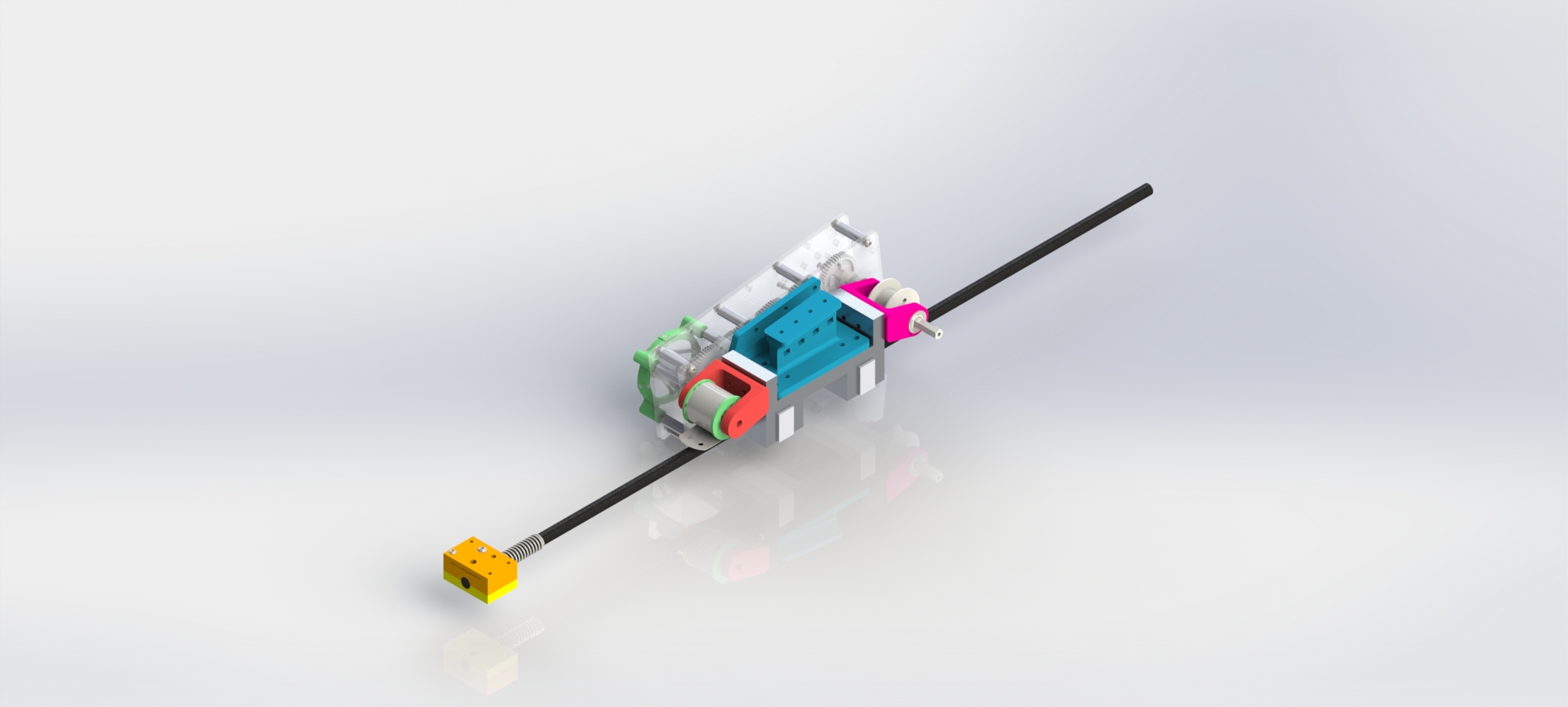 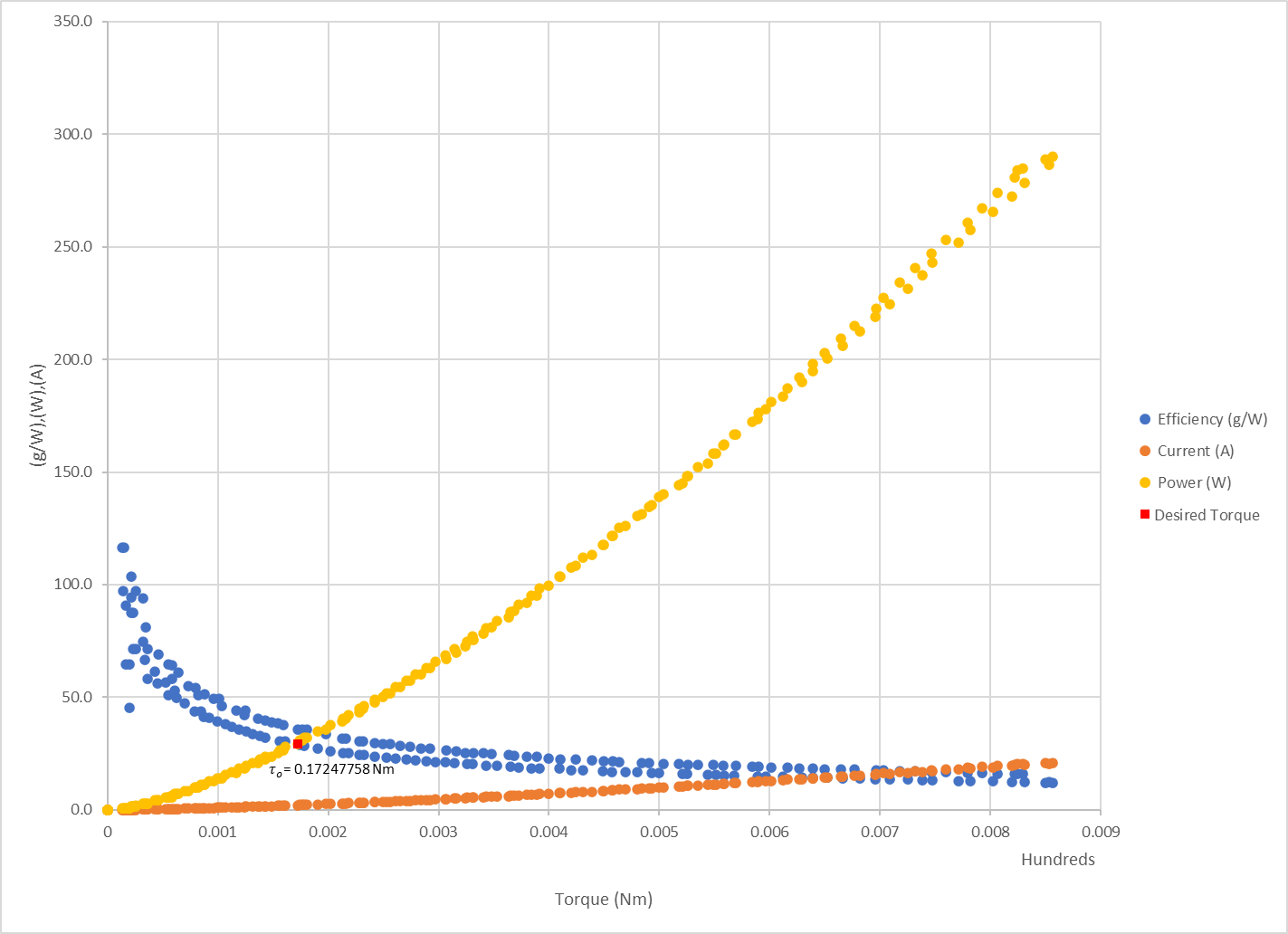 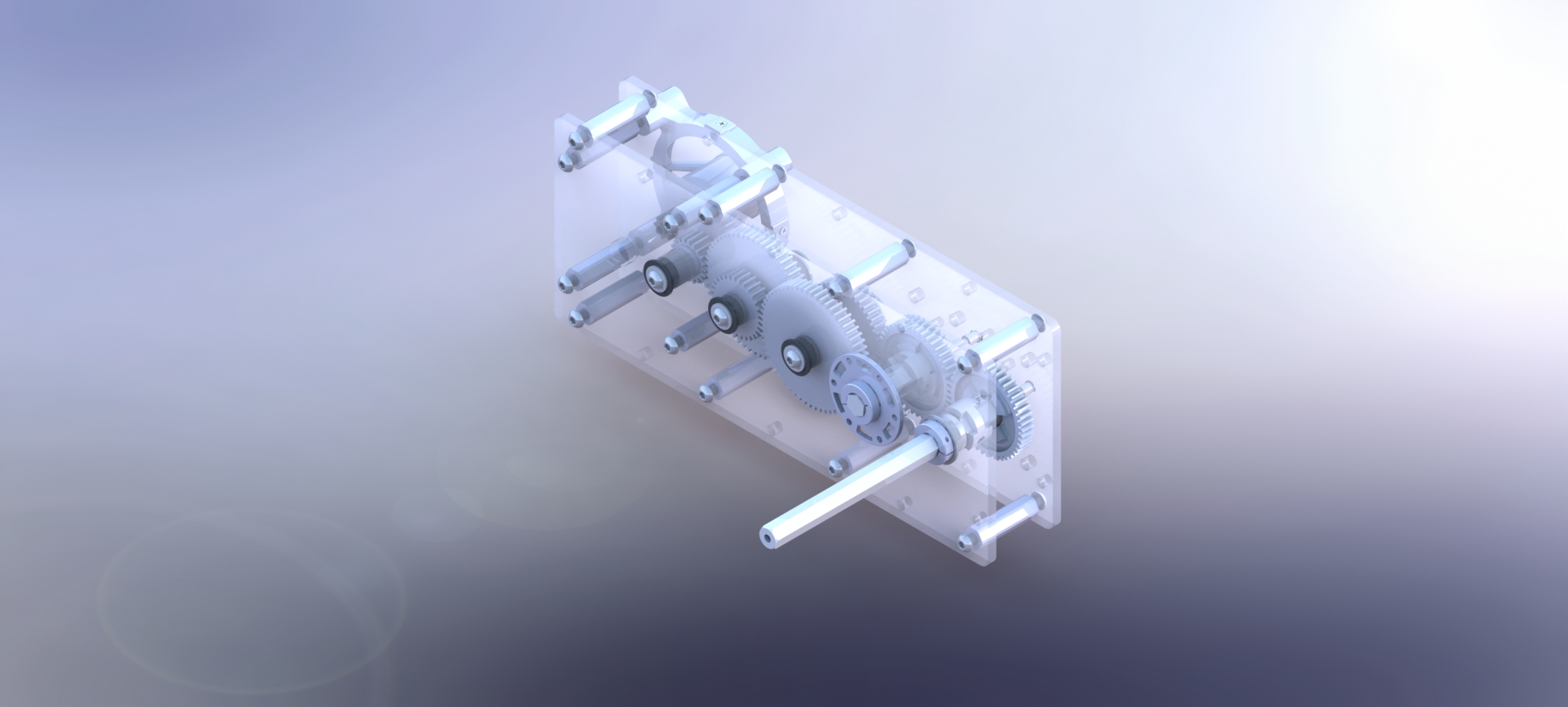 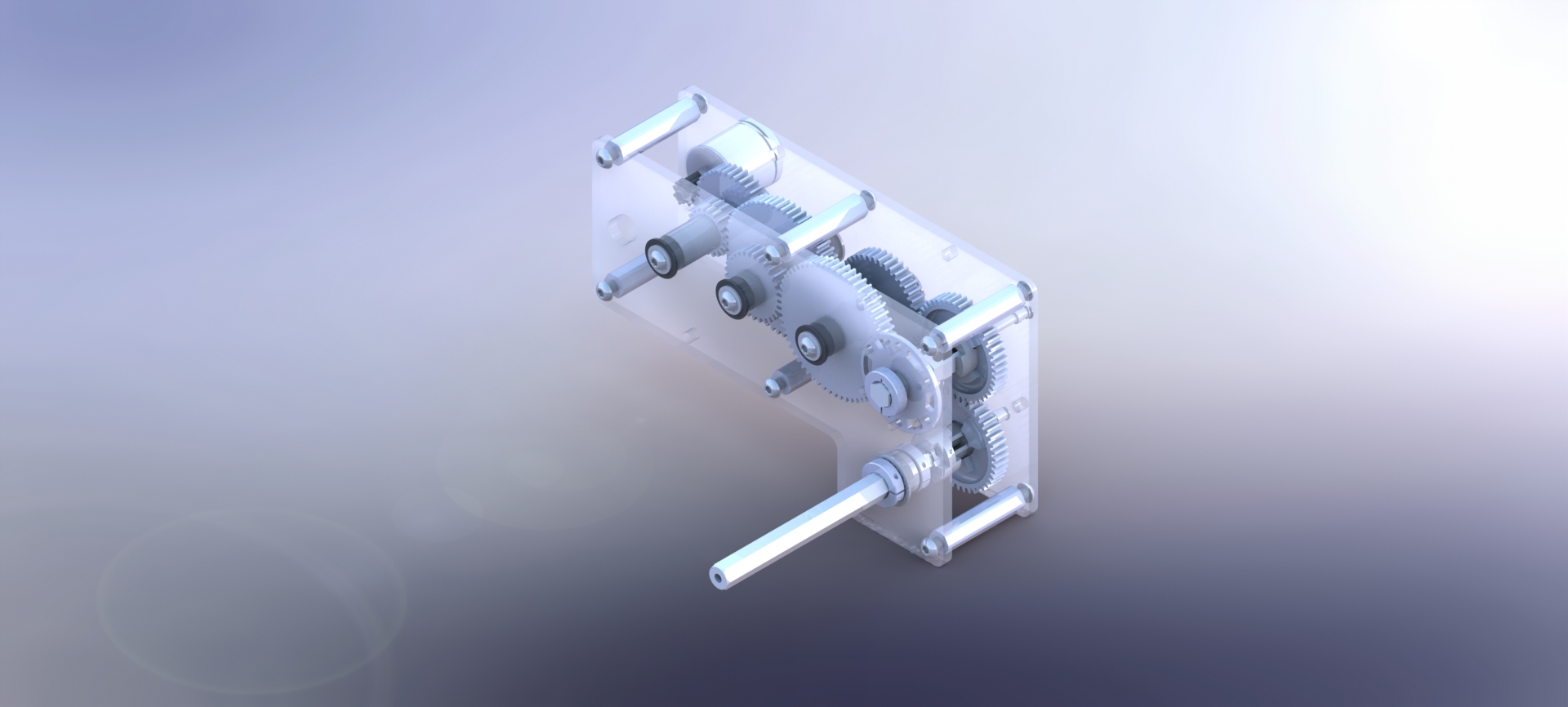 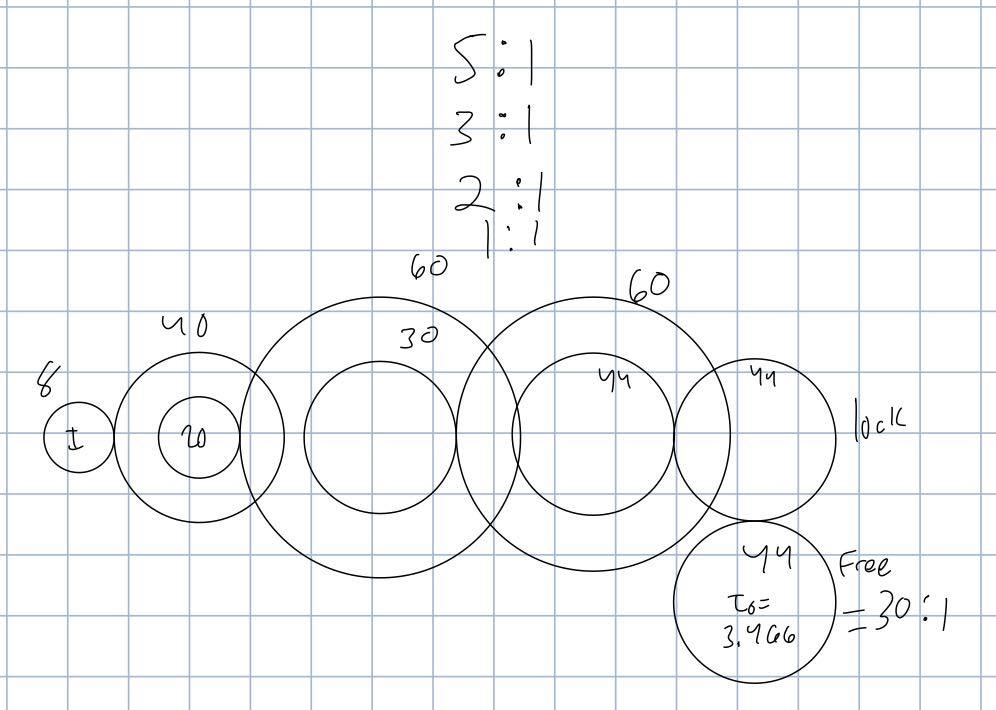 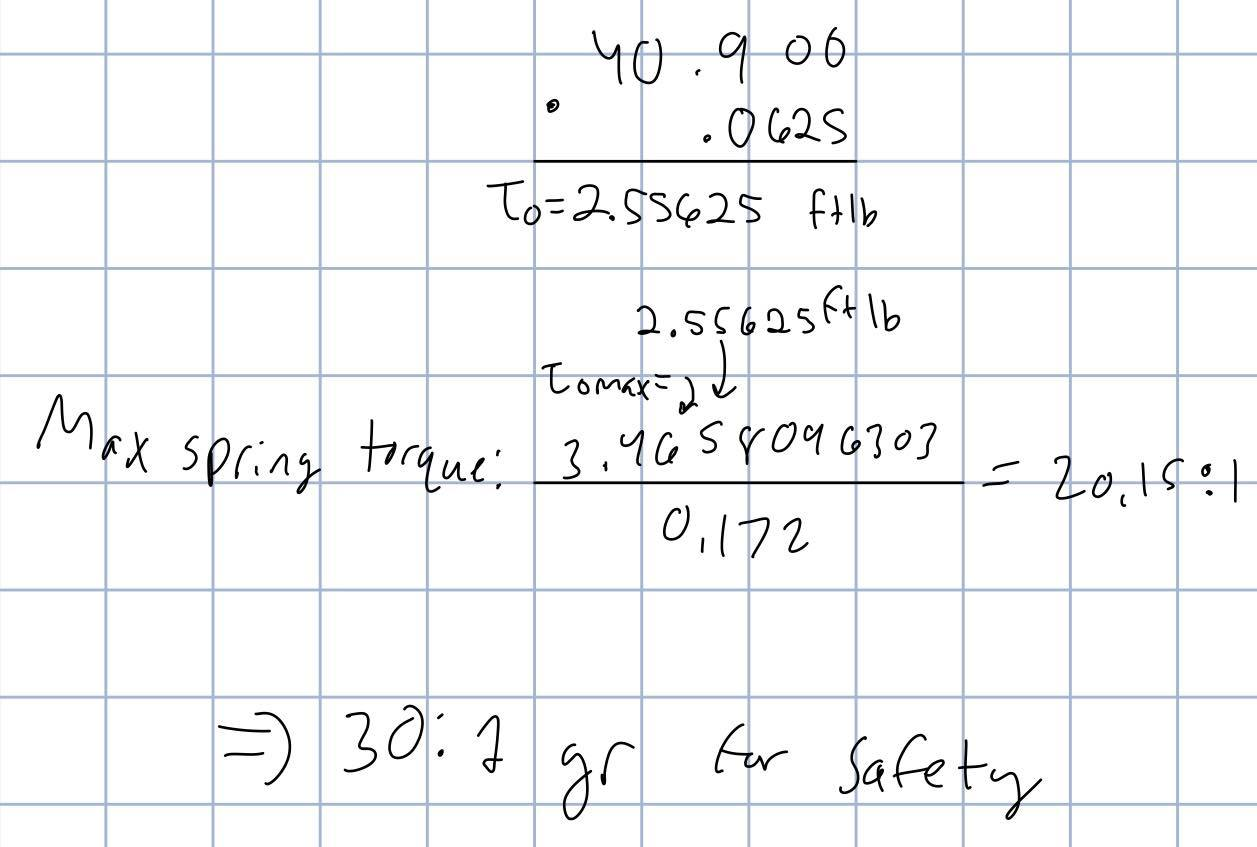 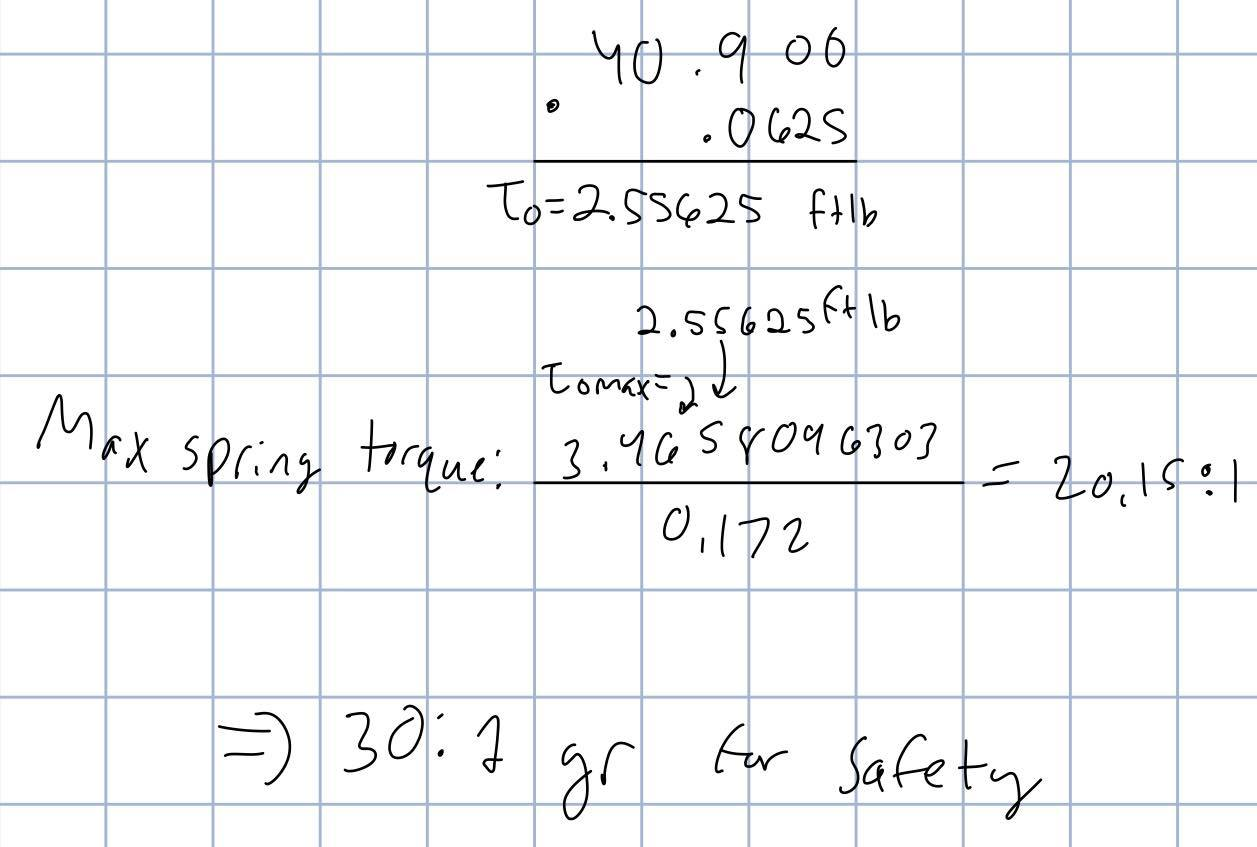 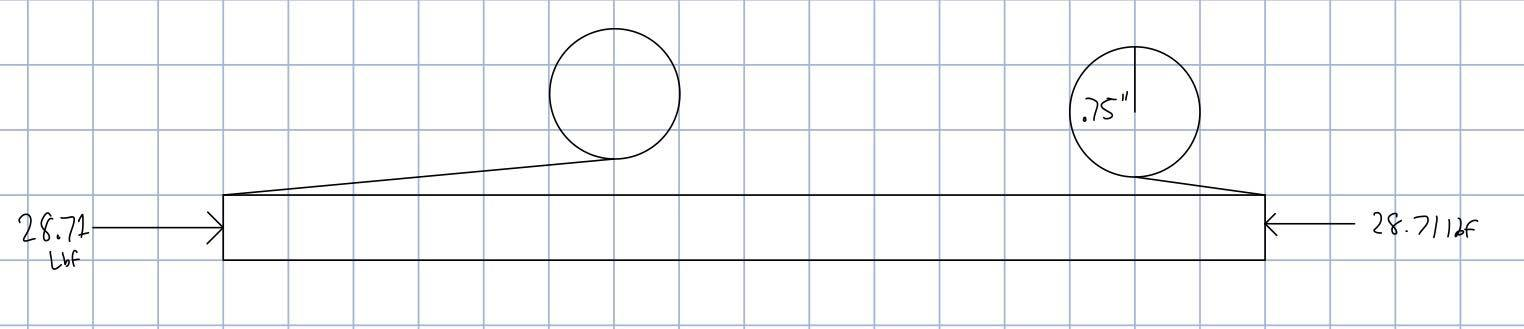 [Speaker Notes: Julia]
Containment System
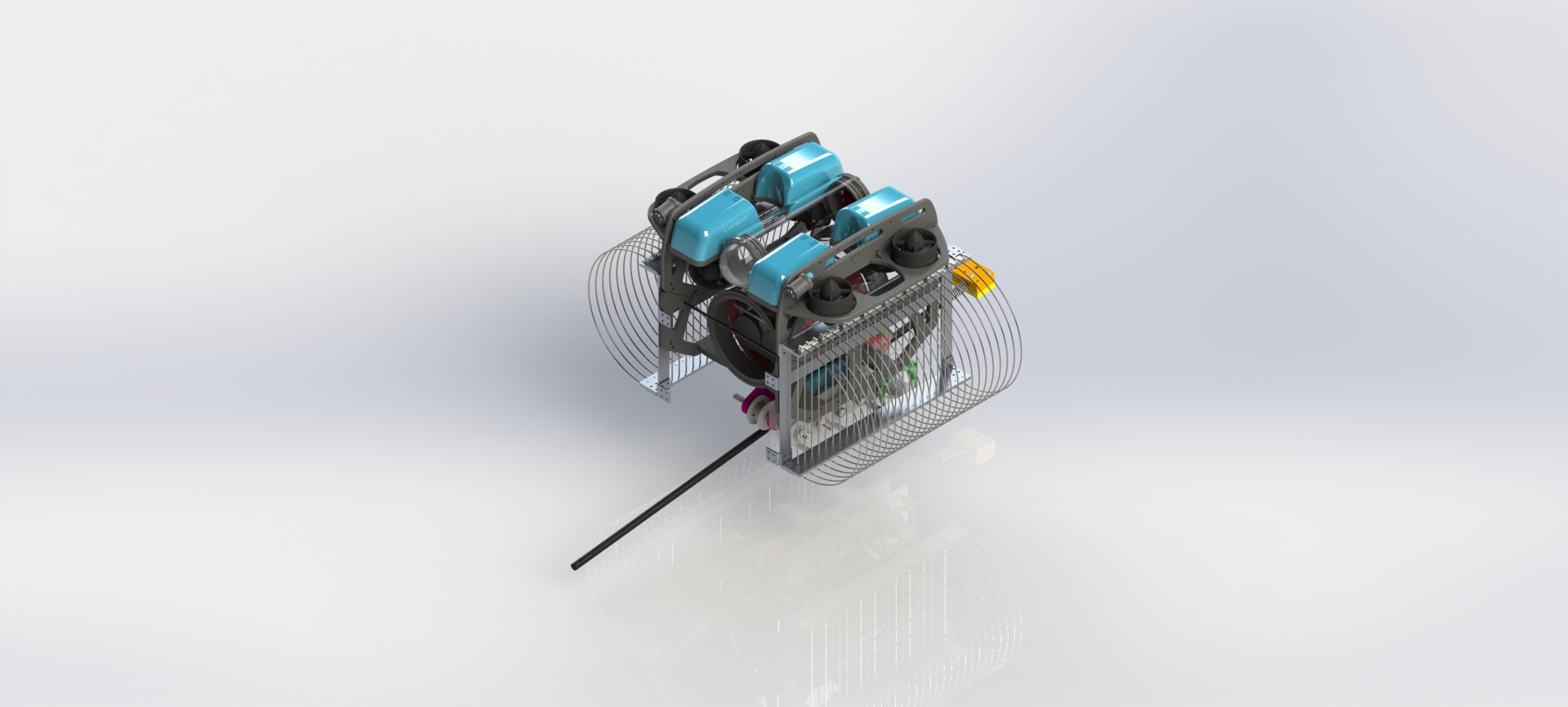 Repurposed the containment units from Phase IV
Altered some dimensions
Attached them sideways on the sides of the robot
[Speaker Notes: Julia]
Computer Vision and Object Detection
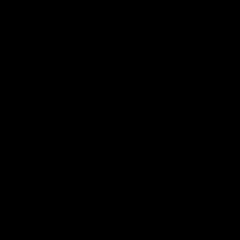 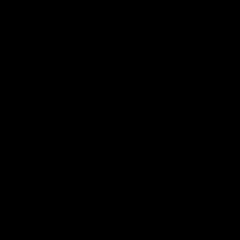 Initially trained the model to detect “face-masks”
The program detected the face-masks with 95% of confidence
Later trained the model to detect “fish” with more than 97% confidence
The program dynamically tracked both objects with no significant frame rate drops
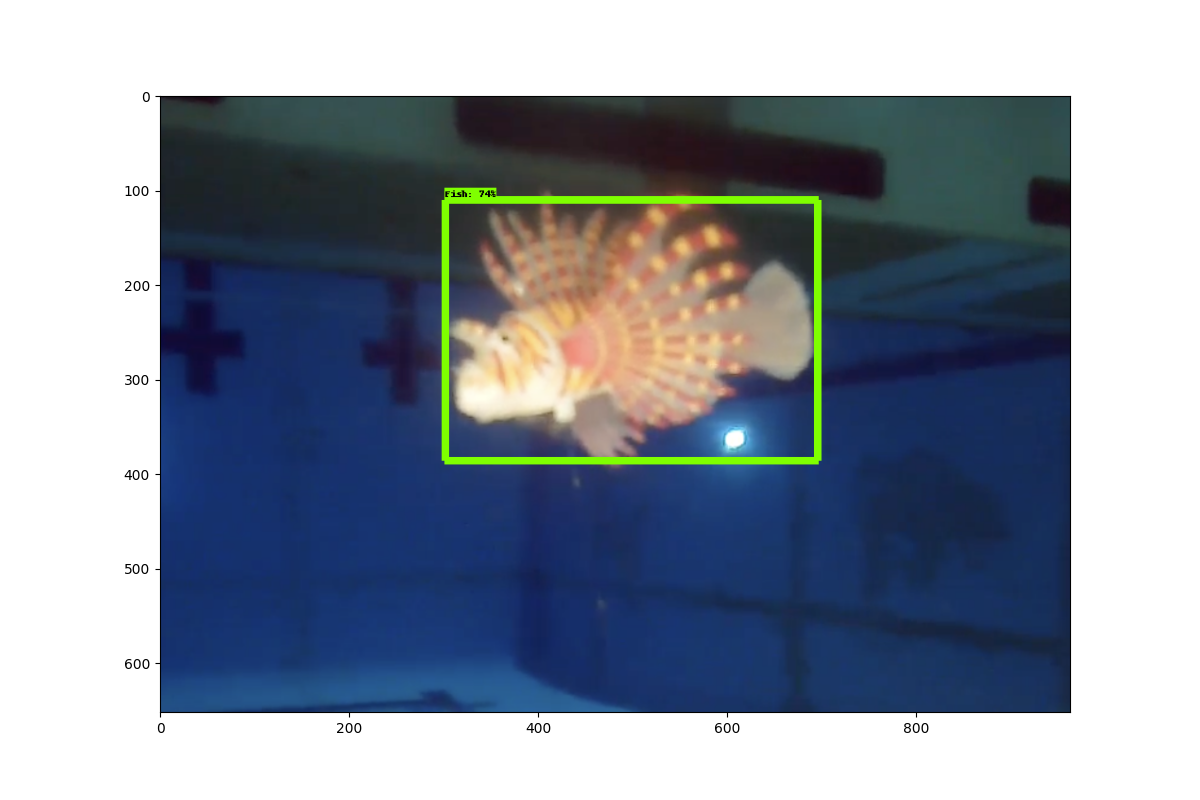 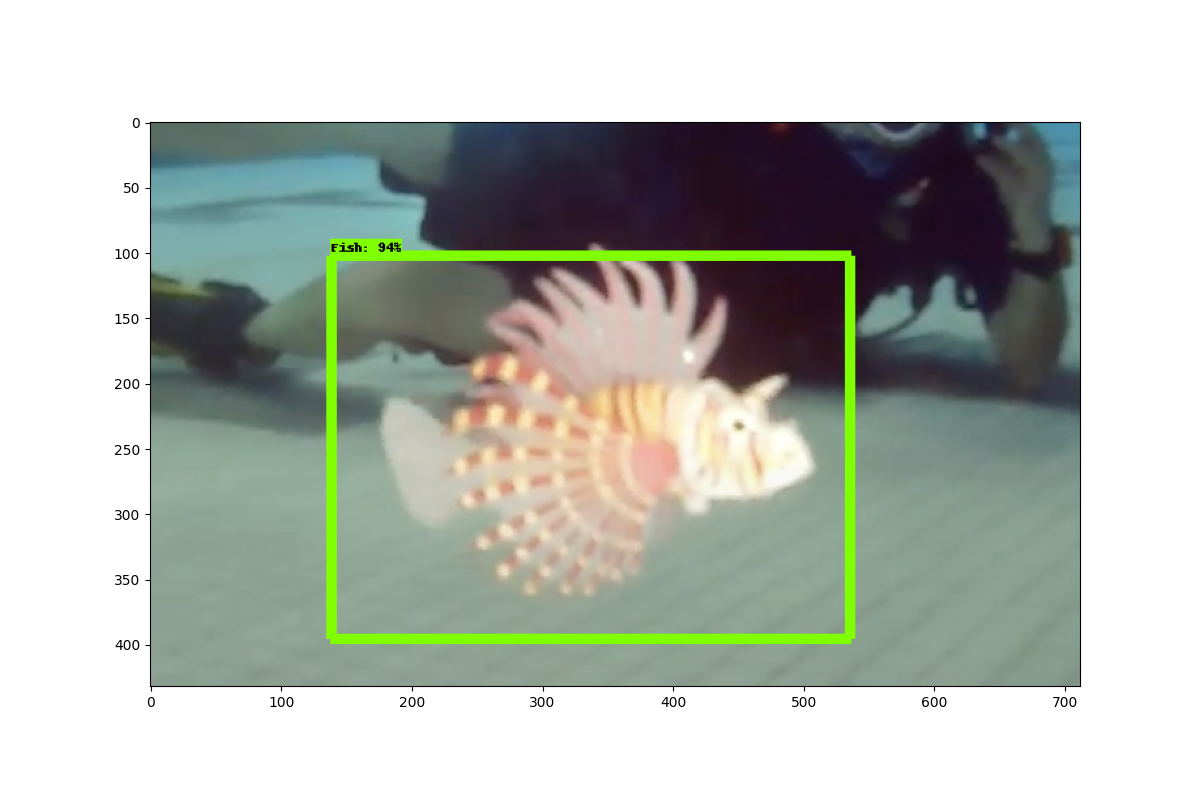 [Speaker Notes: Atharva:
We initially trained our model to detect face-masks as most people would be wearing them due to COVID and thus would help us in debugging our model and identifying most of the edge-cases while developing and testing the program.
The program achieved a model confidence of 95% in detecting the face-masks, however, we observed that the model confidence level would drop when the model would successfully identify 2 or more face-masks in the same frame.
We then trained our model to detect any fish and observed a consistent model confidence level of 97%.
The program was successful in dynamically tracking both the objects in real time with no significant frame rate drops]
Movement Control
Joystick Emulation VS Vector Control. 
Joystick emulation control has an extra layer of abstraction, but it is susceptible to changes in orientation. 
Vector control is a new command and control system, but promises greater control. 
The current mode used during autonomous navigation is Joystick emulation, but problems have arisen during the latest dry test.
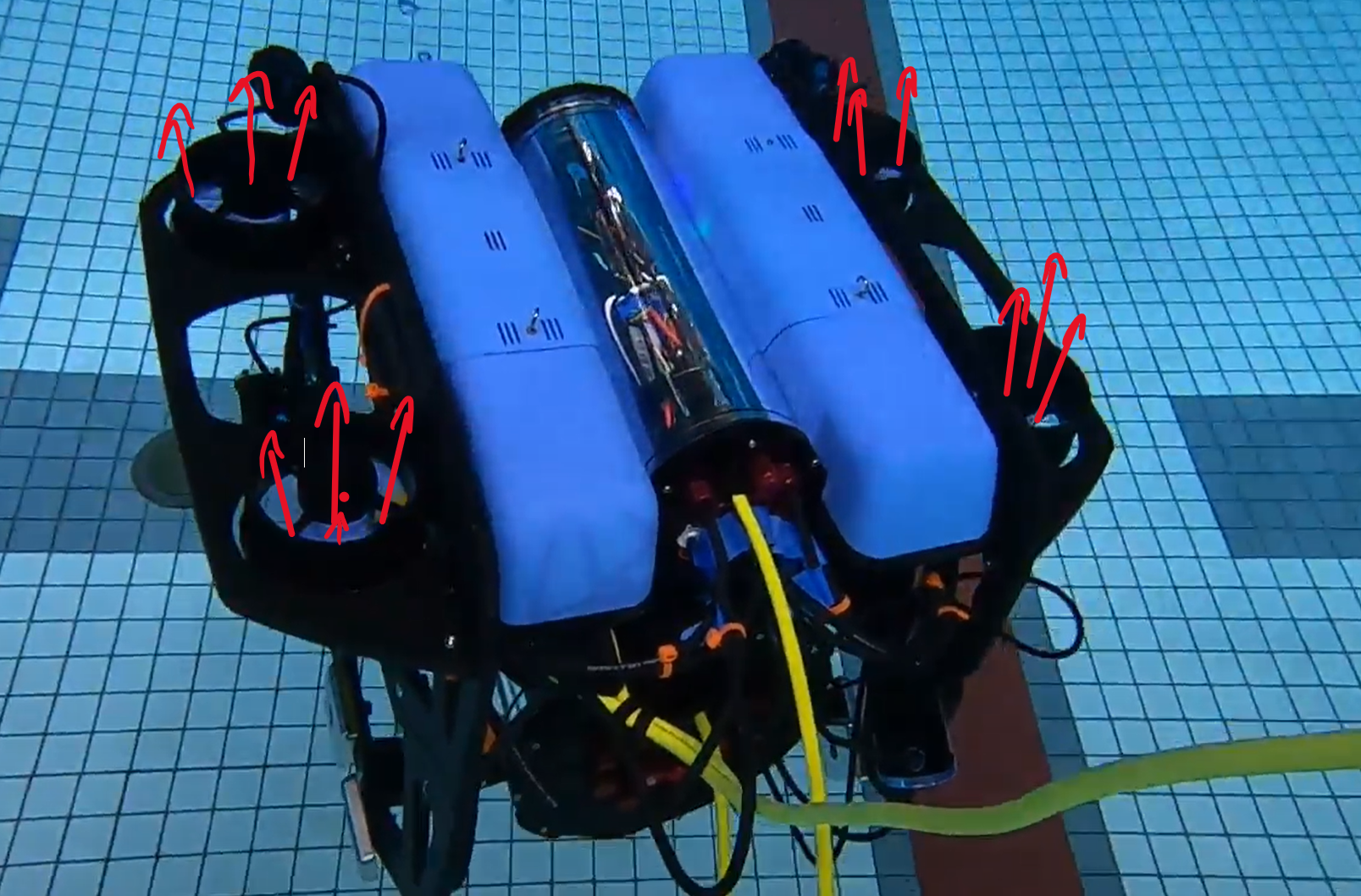 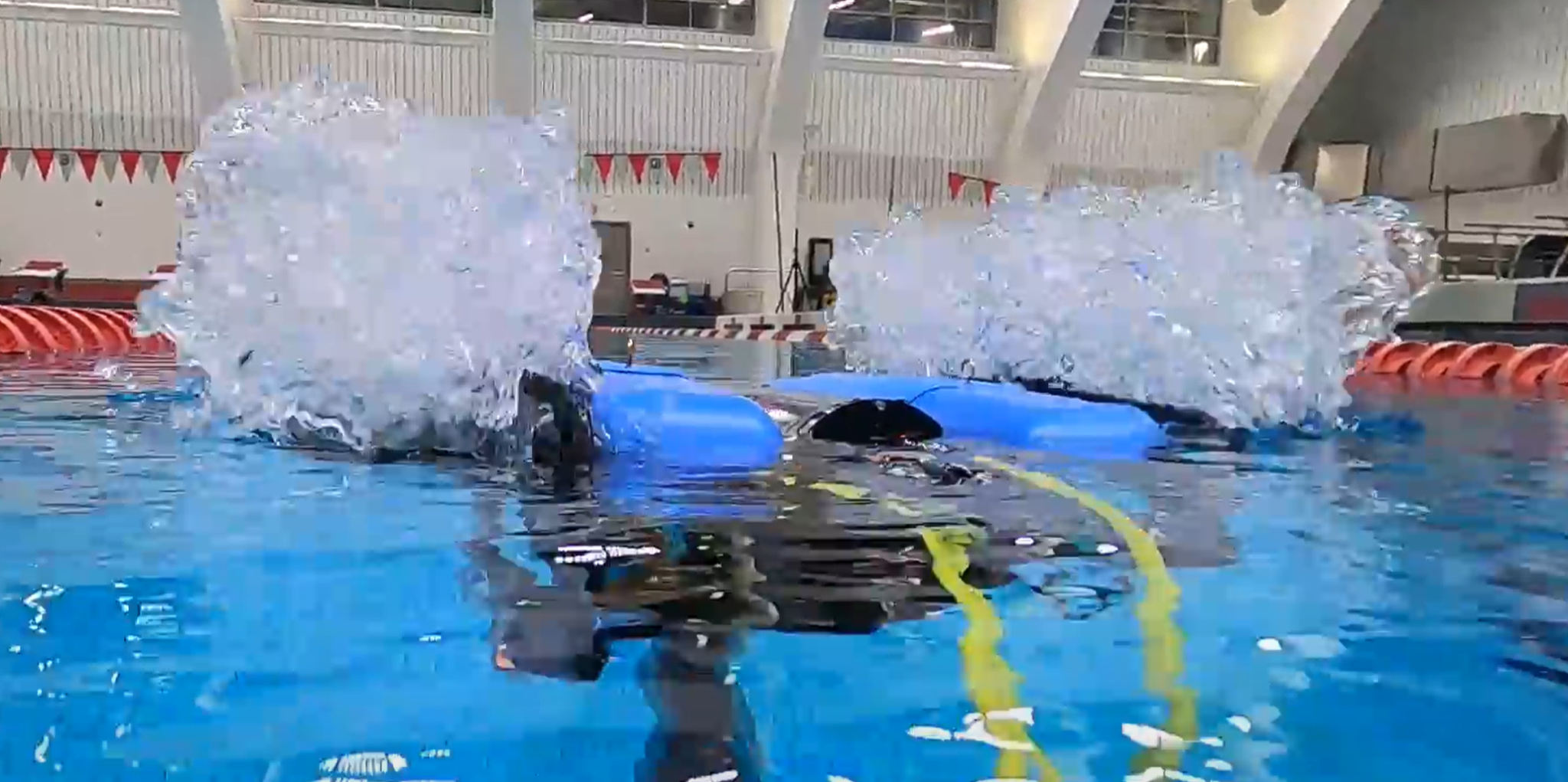 [Speaker Notes: Brandon
Autonomous navigation can use two movement command and control structures. 
Joystick emulation is based on RC channel commands imitating manual control using joysticks this method works but is susceptible to changes in orientation and control scheme via QGroundControl. 
Vector control is giving the same problem during dry and pool tests, it will only dive. 
The vector control is based on drone code, so compatibility issues have plagued the progress in this mode of control. Also it is the control mode with the least amount of exposure to the team.
The current mode used during autonomous navigation is Joystick emulation, but problems have arose during the latest dry test. During Joystick emulation operation there is a number of channel that can be called upon to direct the robot in a given direction. You also give a pwm value to control the power the thruster will operate at. 
The navigation is simple: the robot will search in a square pattern at subsequently deeper depths.]
Improving Documentation
Github README updated with instructions for connecting to robot, updating, and running code
Mac, Windows, and Linux screenshots
Code thoroughly commented and restructured into folders and classes
All CAD will be located in a shared GrabCAD
Other students have contacted us hoping to continue this project—we’d love to work with them!
[Speaker Notes: Owen]
Future Work
[Speaker Notes: Owen]
Spear Mechanism
Anodize the aluminum, or have it remachined out of delrin or stainless steel
Aiming mechanism
Stuff Made Here: “Automatic pool stick vs. strangers.”
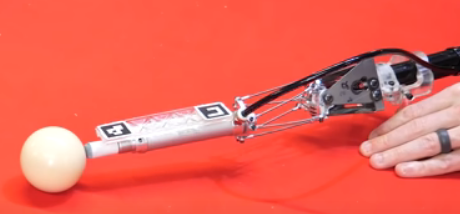 [Speaker Notes: Julia]
Containment Unit
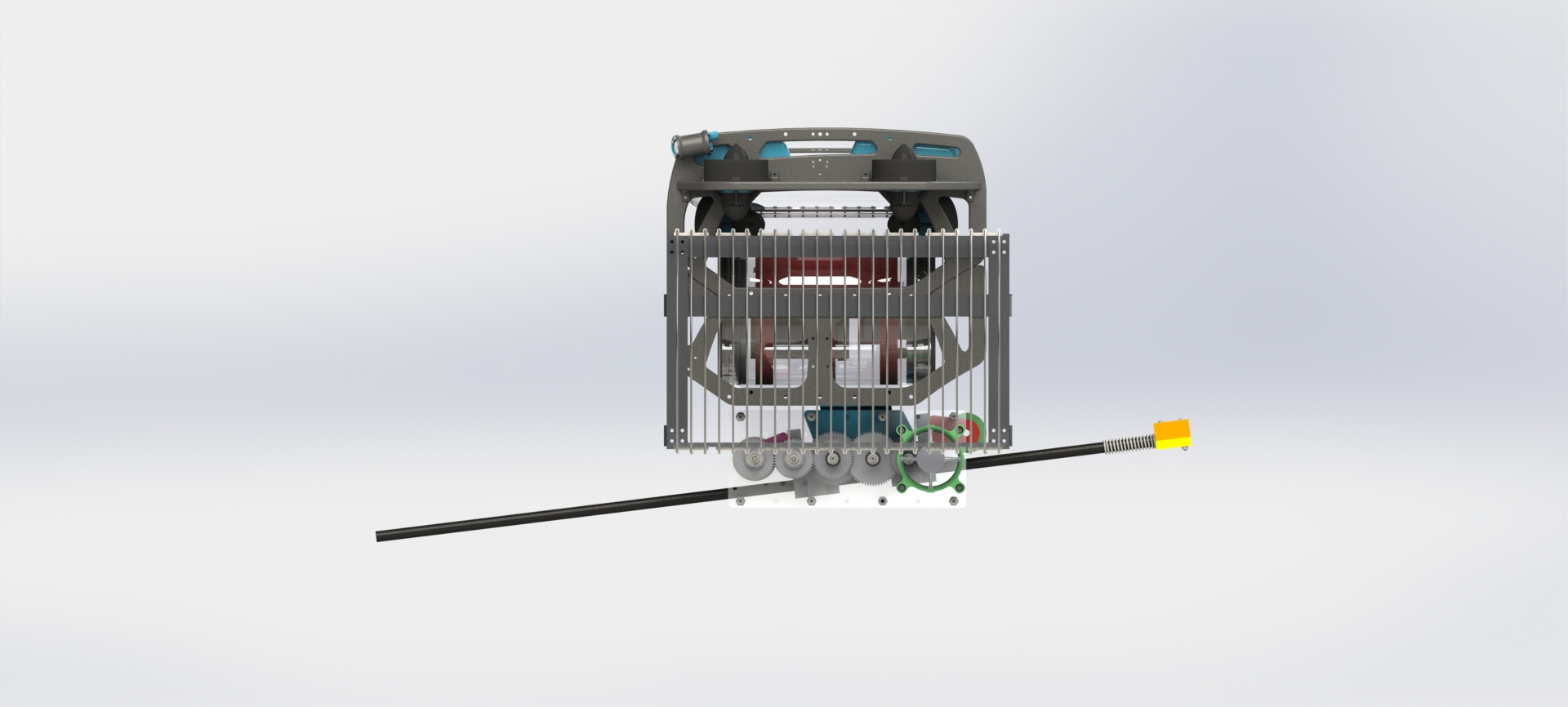 Integrate the containment idea with the decision to tilt the spear mechanism downward
Test methods for moving the fish from the spear to the Containment Unit
[Speaker Notes: Julia]
‹#›
Movement Control
Continue Dry testing of the RC channel control mode
Update software and continue dry testing until movement control is reliable. 
Test and implemented researched solutions for vector control mode.
[Speaker Notes: Brandon]
‹#›
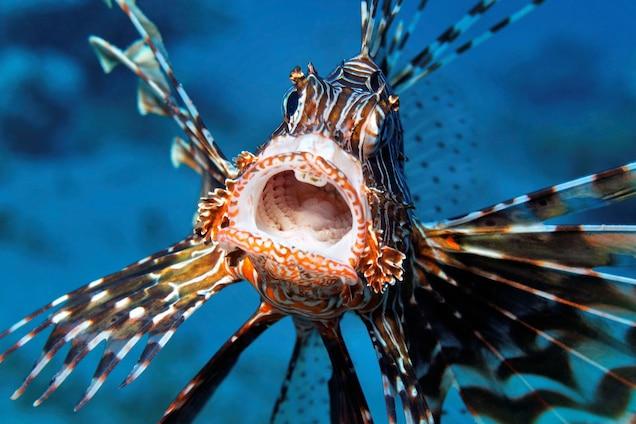 Thank You!
Any questions?
[Speaker Notes: Justin]